【小学生向けSDGs講座】
SDGsを学ぼう（冬）
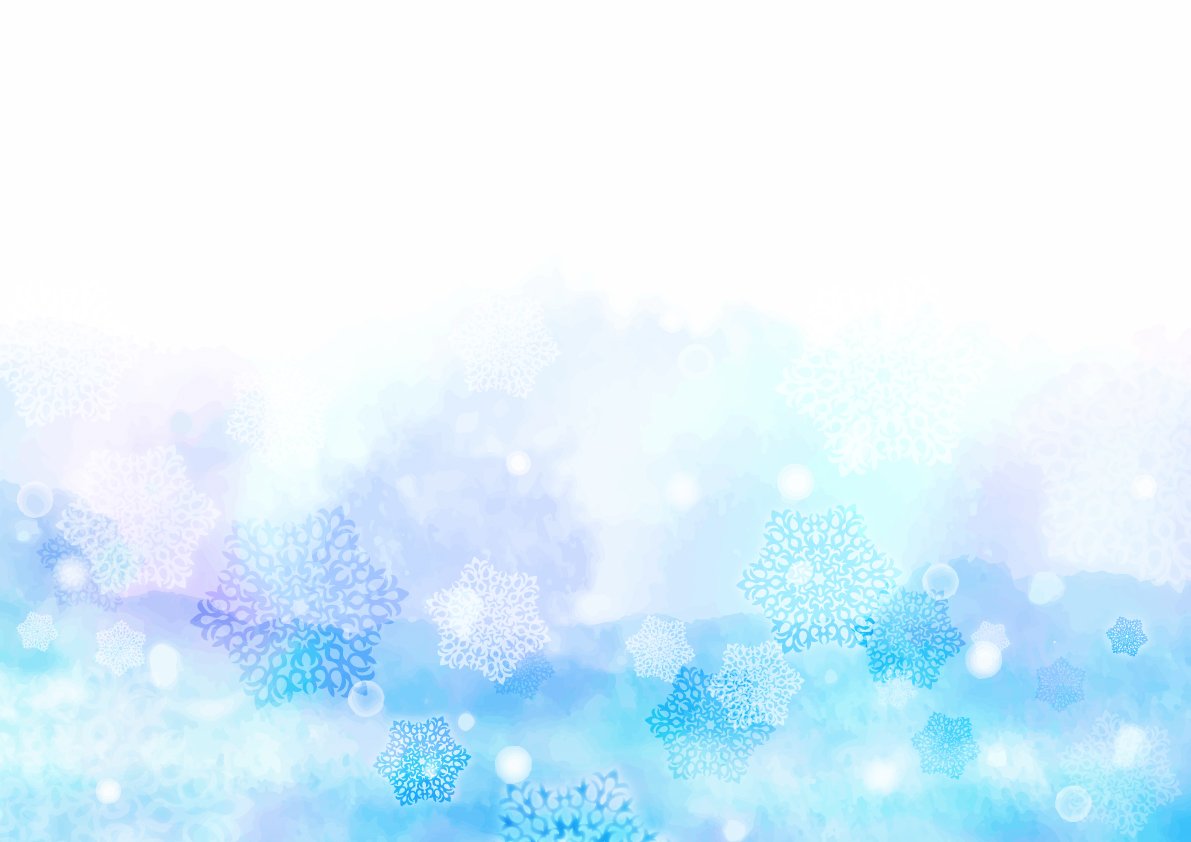 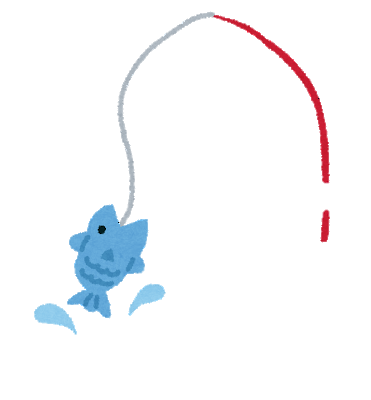 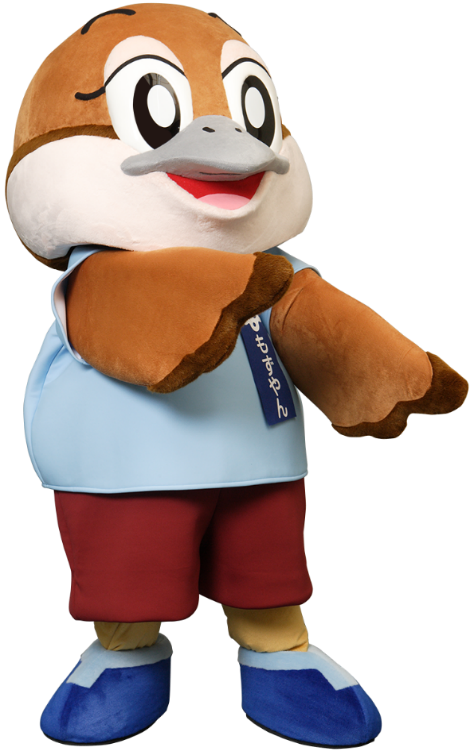 かいし
開始までもうしばらくお待ちください
ま
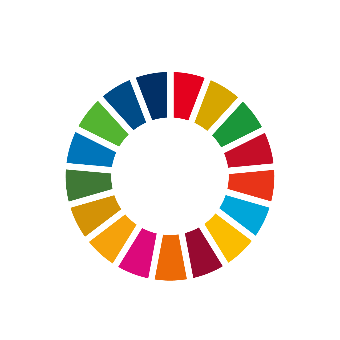 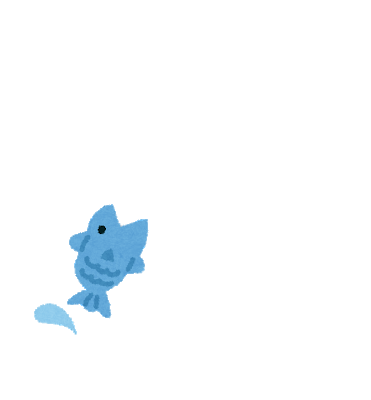 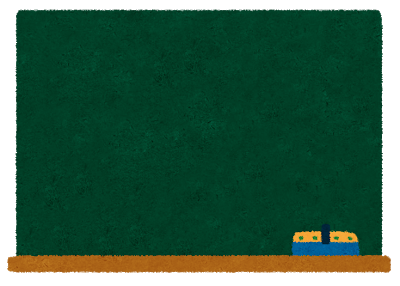 ～注意事項～

１．録音・録画は行わない

２．カメラ・マイク機能はオフに設定

３．名前はニックネーム可

４．質問はチャット機能にて
ちゅういじこう
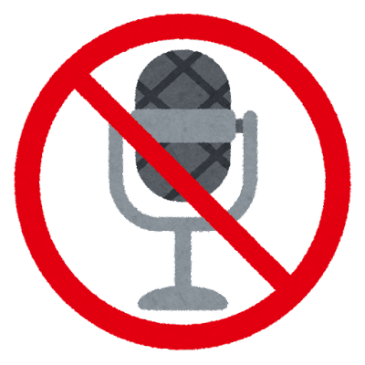 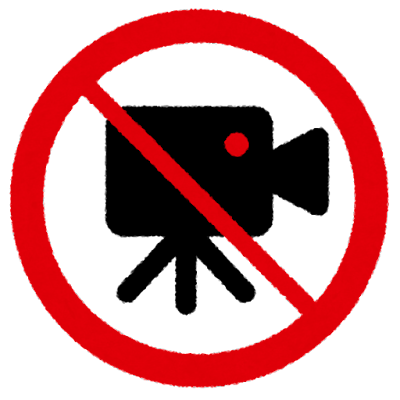 おこな
ろくが
ろくおん
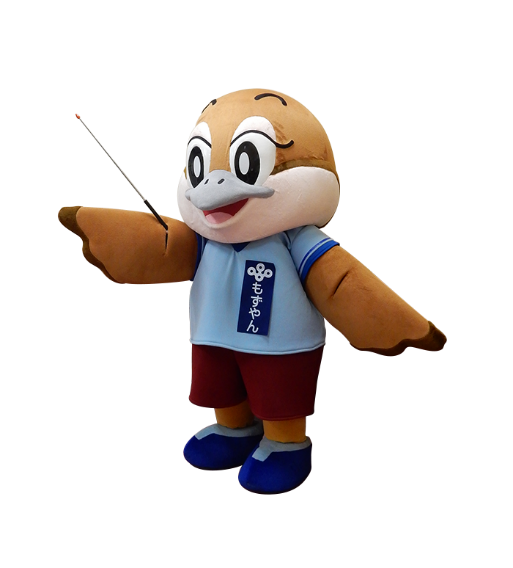 まいく
かめら
きのう
せってい
か
なまえ
にっくねーむ
ちゃっと　　　　きのう
しつもん
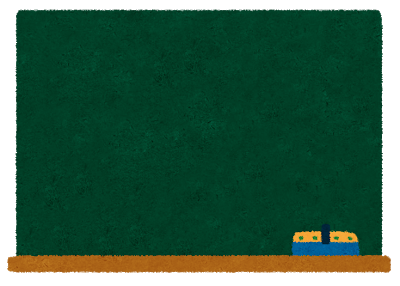 ～今日のプログラム～

１．楽しく学ぼうSDGs教室

２．海洋プラスチックごみ問題と
　　　大阪市の水環境について

３．大阪市の漁業について

４．SDGsオンライン見学
       【くら寿司のみんなと考えるSDGs】
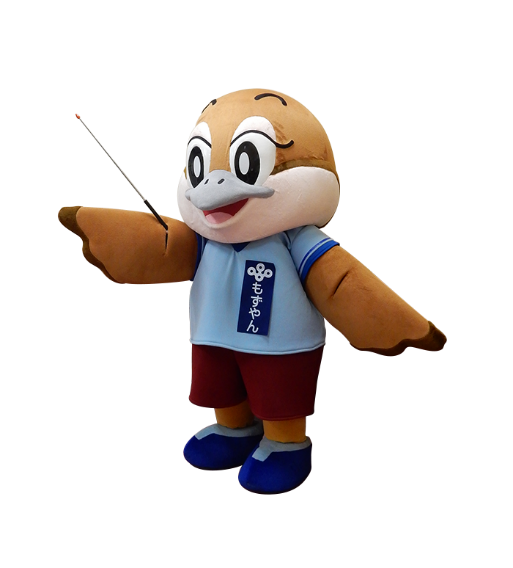 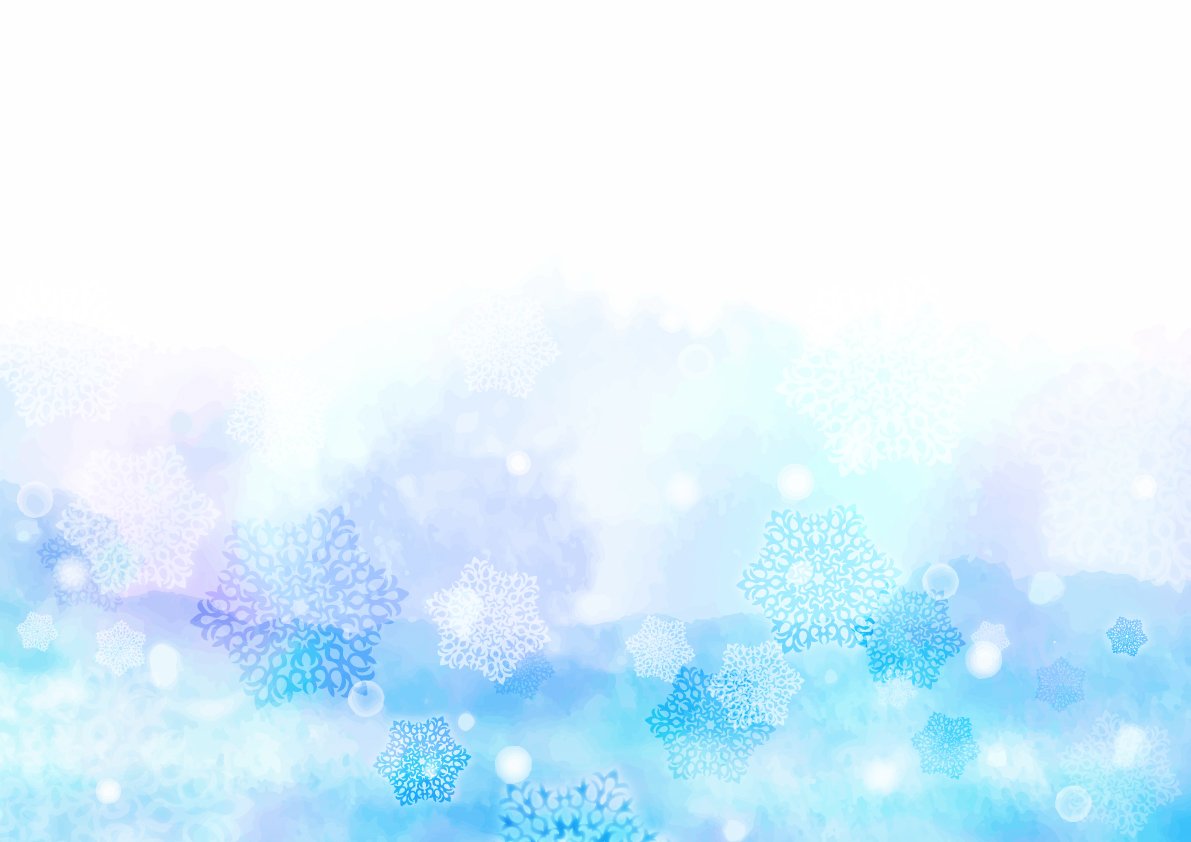 たの
まな
えすでぃーじーず
きょうしつ
１．楽しく学ぼうSDGs教室
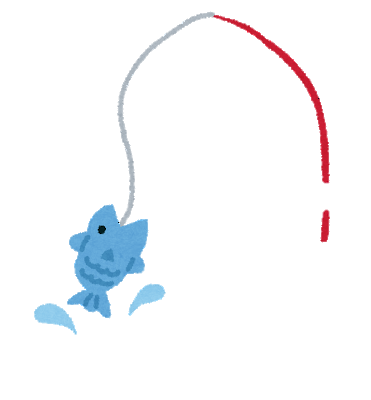 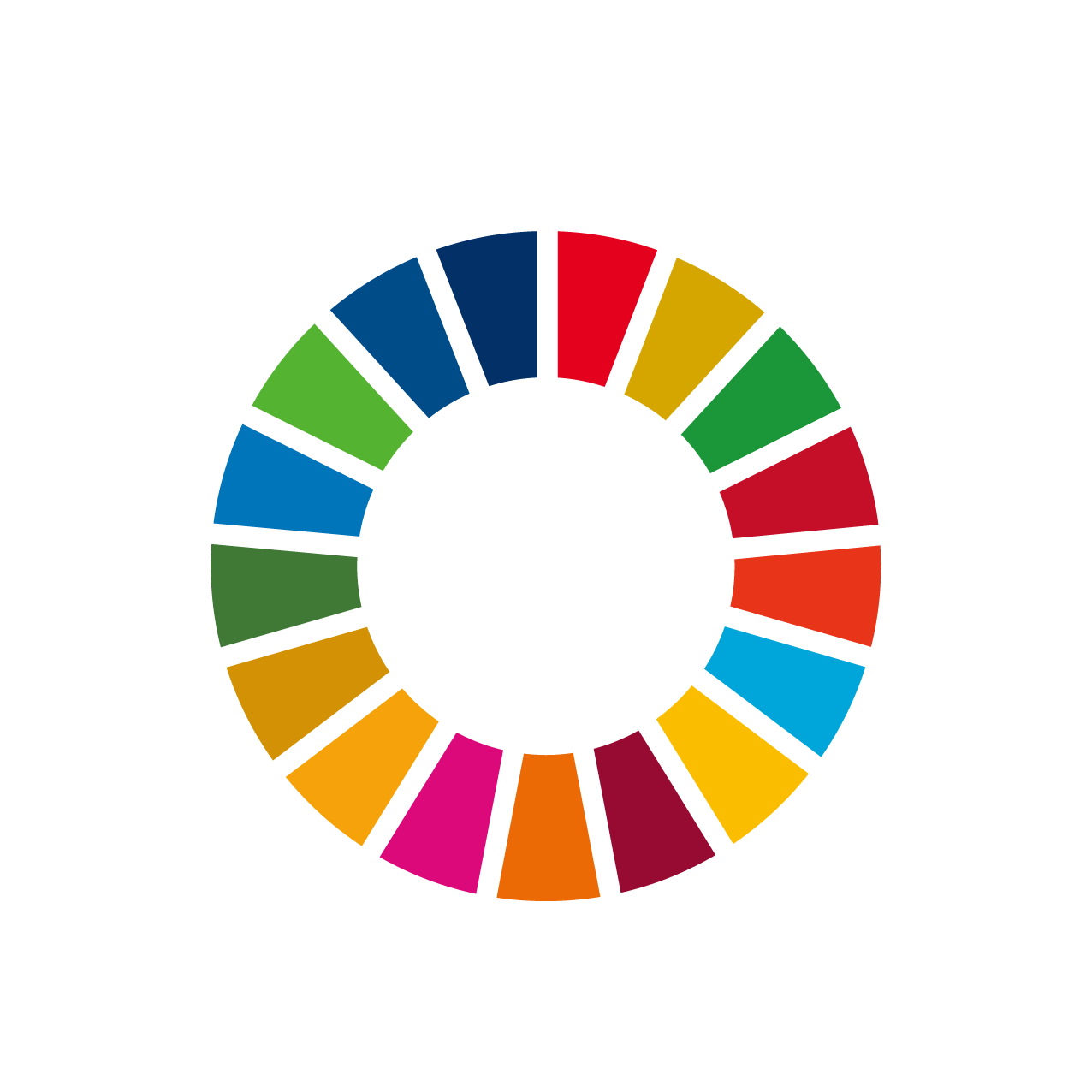 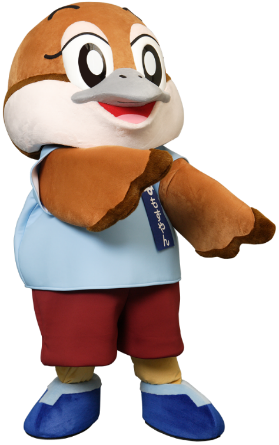 こた
クイズに答えながら

SDGsを学ぼう！
えす　でぃー　じーず
まな
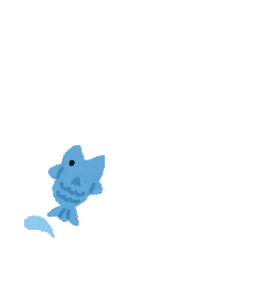 大阪府政策企画部企画室推進課
令和３年12月11日
クイズ①
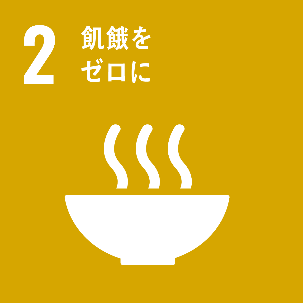 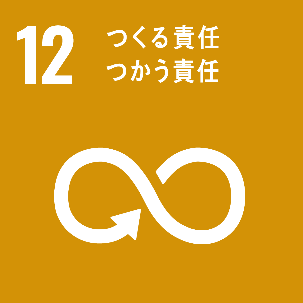 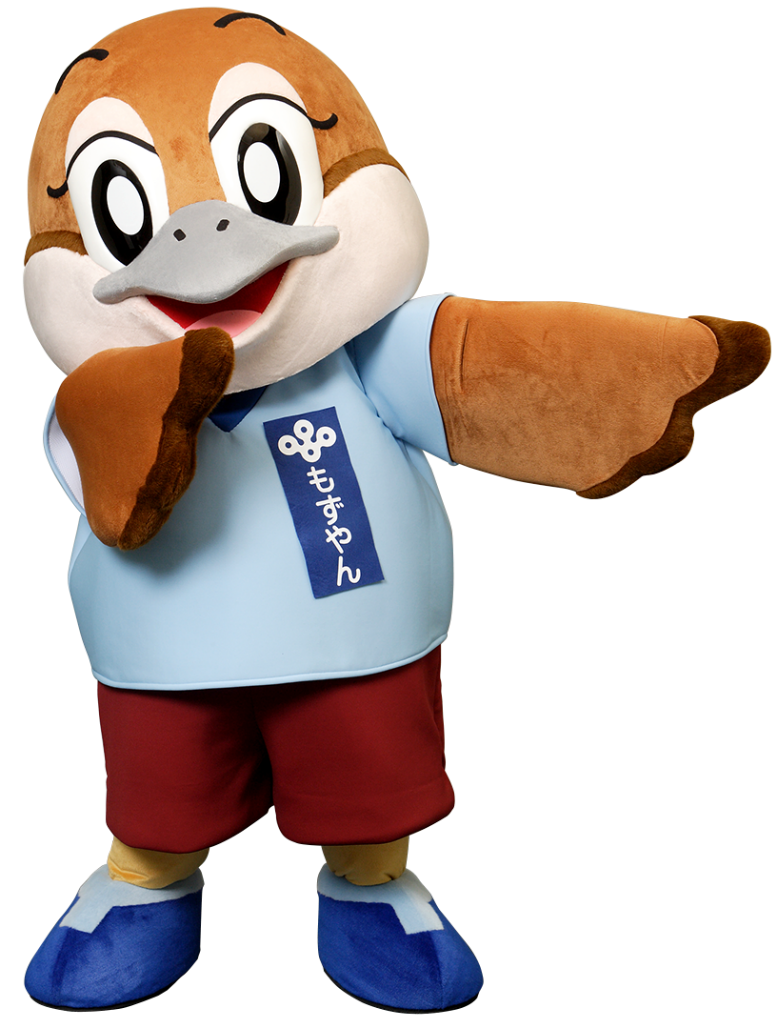 5
せかい
た
もの
こま
世界で食べ物に困っている人はどれくらい？
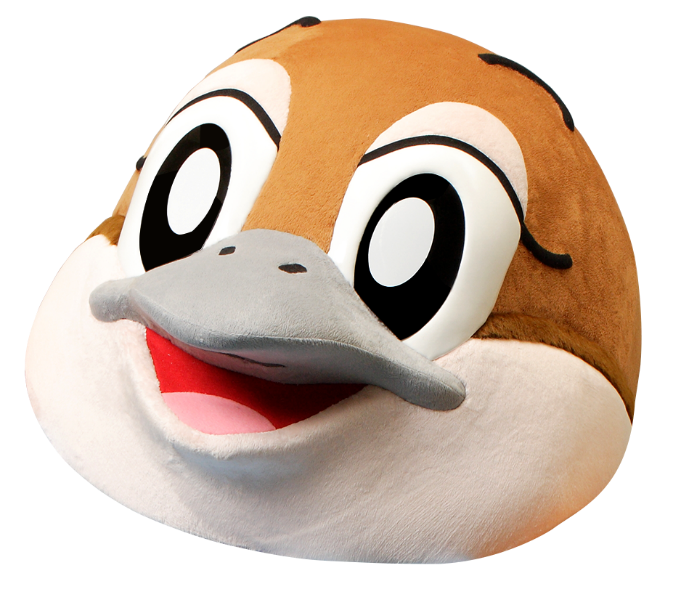 ひと
① １，０００人に１人
② ９０人に１人
③ ９人に１人
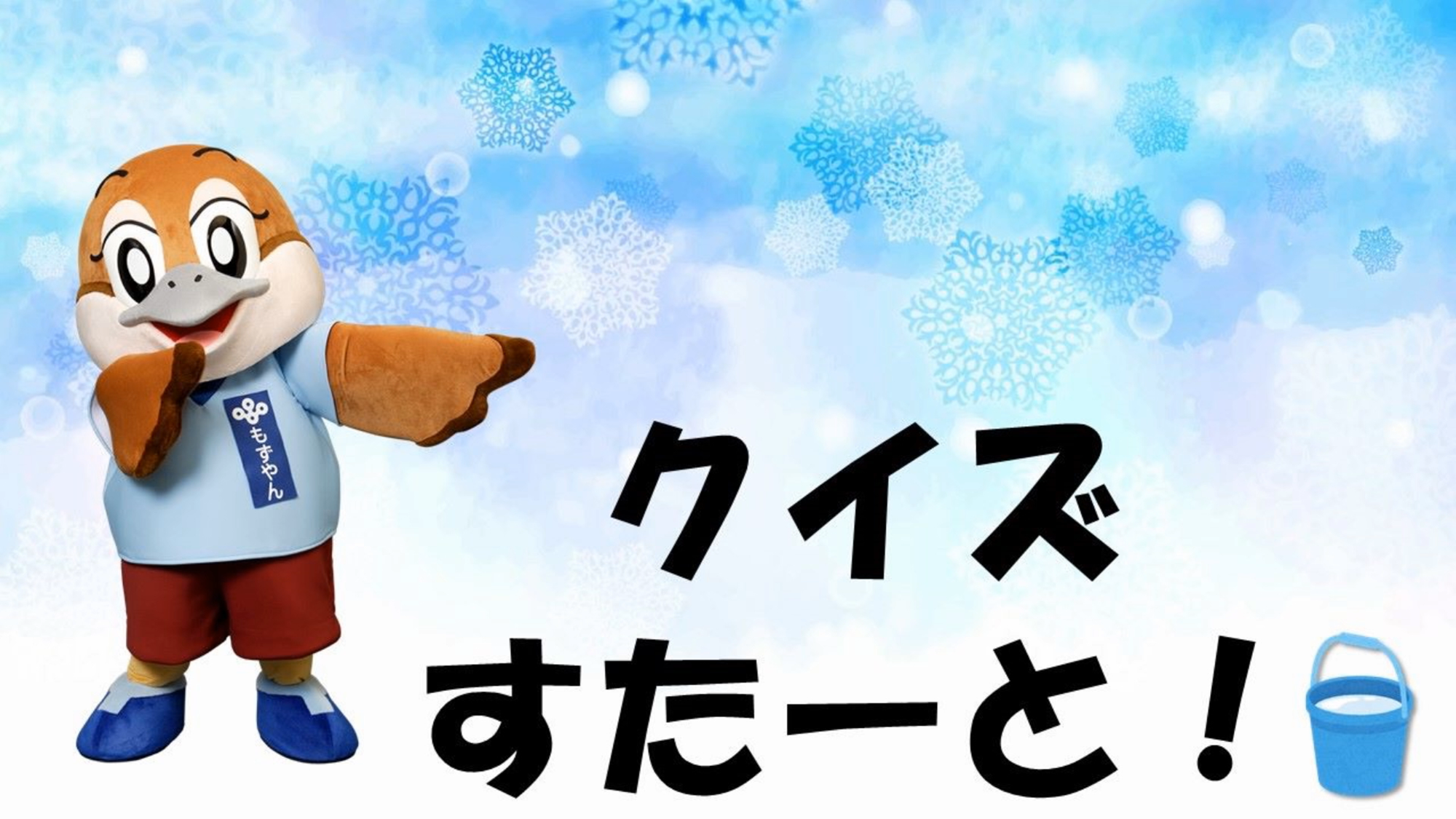 ９人に１人
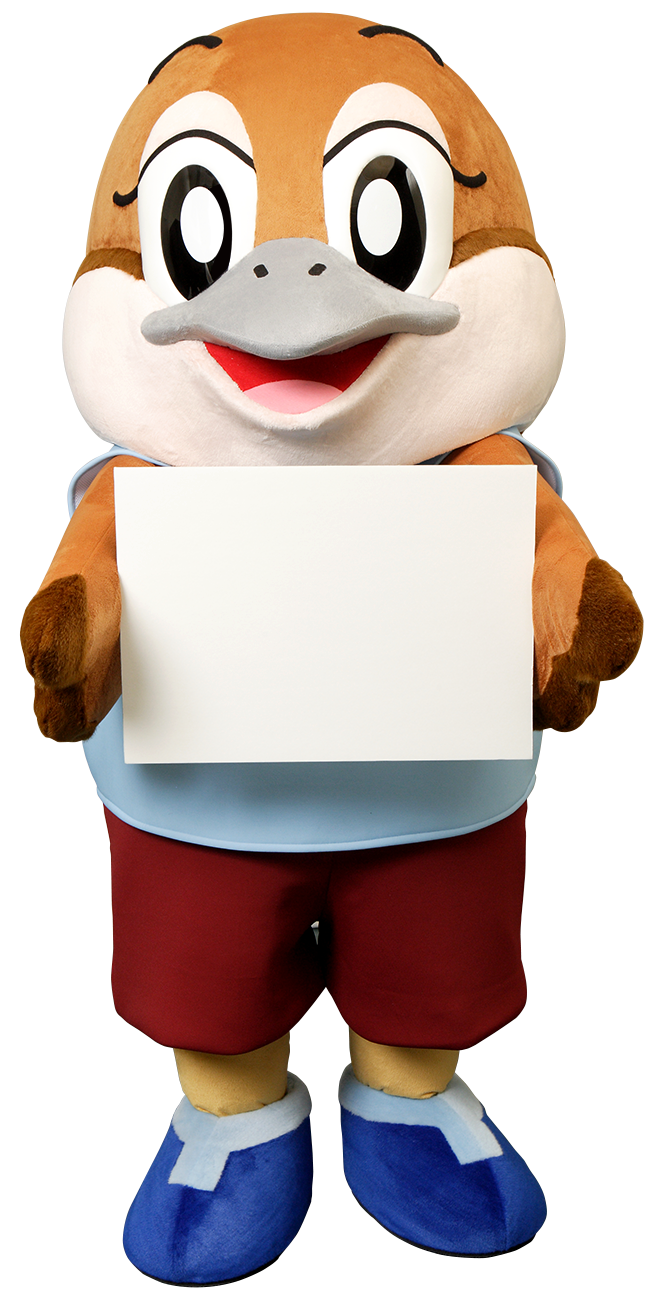 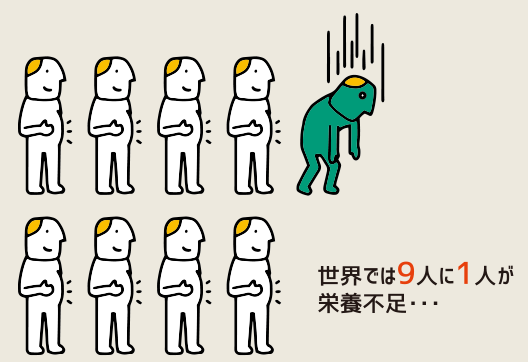 せかい
世界には、

食べ物を必要とする人が

たくさんいるいっぽう、


　　　  日本では、

　　　　　 食べられるのに捨てられてしまう

　　　　　 食べ物の量は年間約570万トン
ひと
た
もの
ひつよう
③
にほん
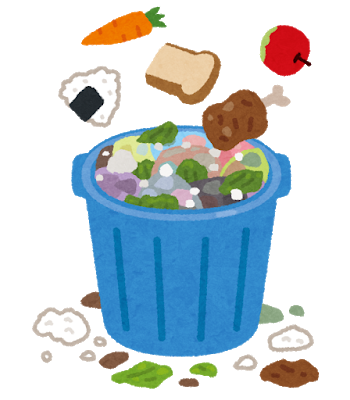 す
た
もの
りょう
ねんかん　　やく
た
まん
出典：農林水産省HP
かんがえてみよう！
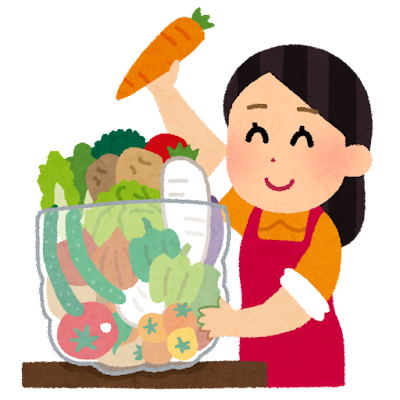 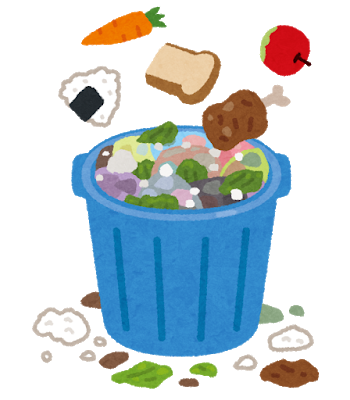 買いすぎ
か
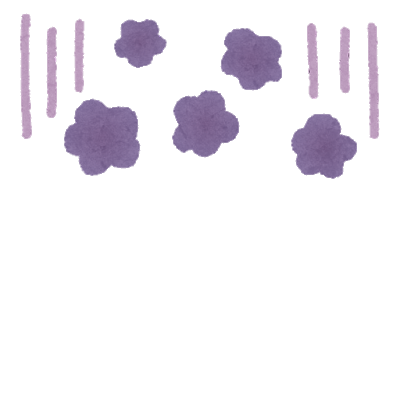 消費期限切れ
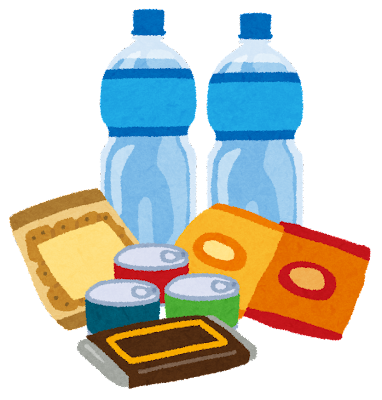 しょうひきげん　　　ぎ
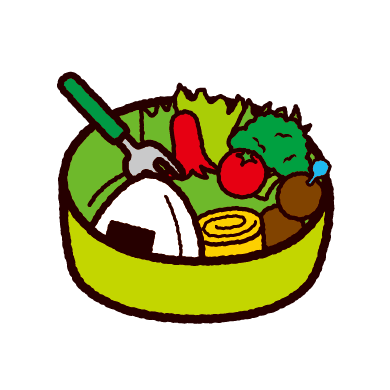 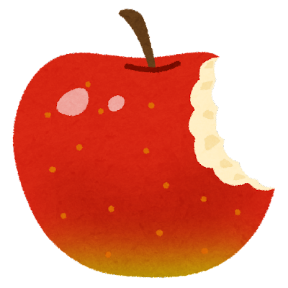 食べ残し
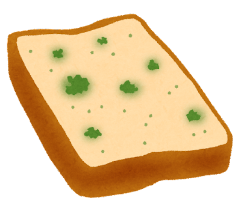 た
のこ
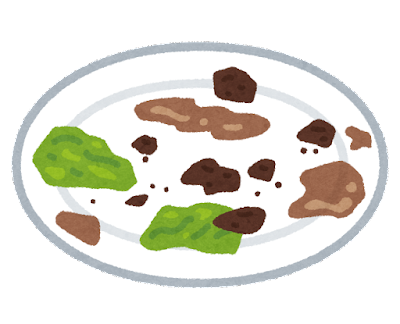 クイズ②
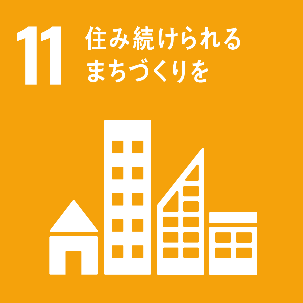 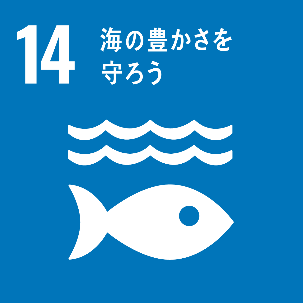 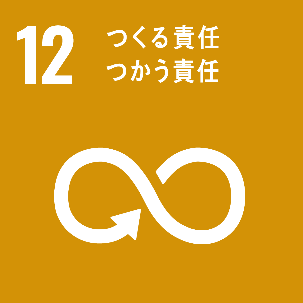 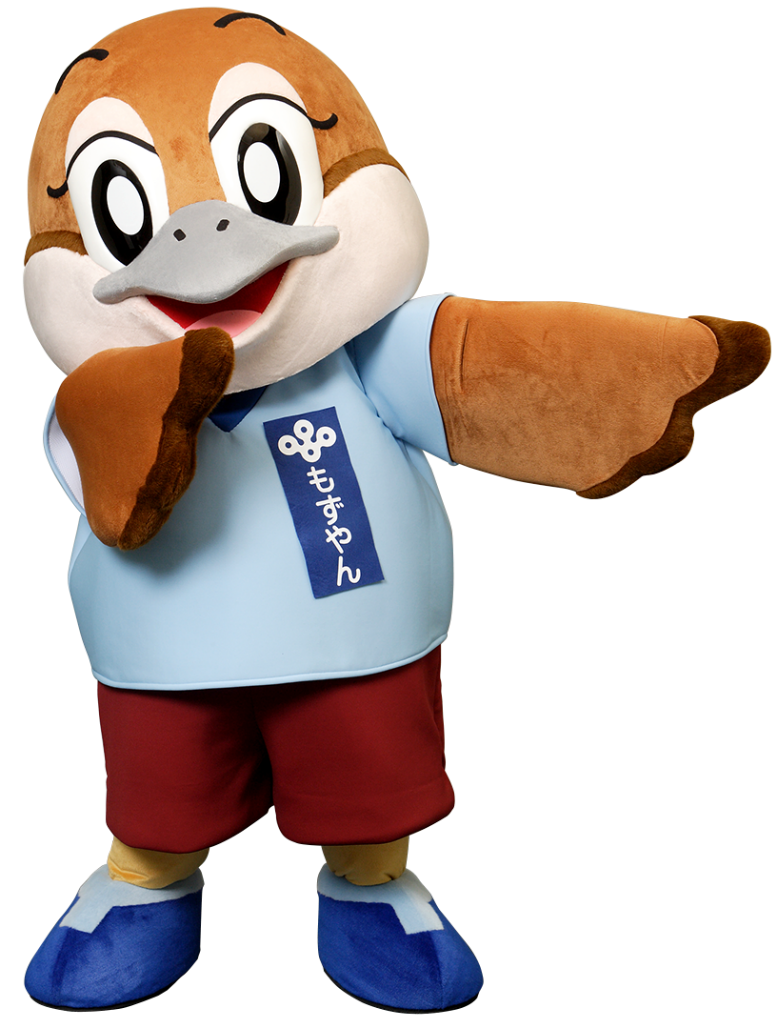 10
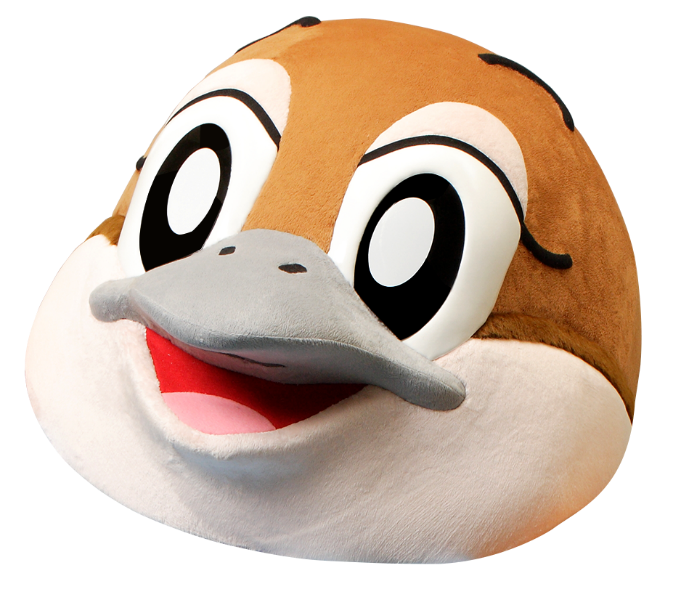 大阪湾に流れ着いたゴミの

なかで、もっとも多いものは？
ごみ
つ
おおさかわん
なが
おお
きんぞく
がらす
ぷらすちっく
③ 金属
① プラスチック
② ガラス
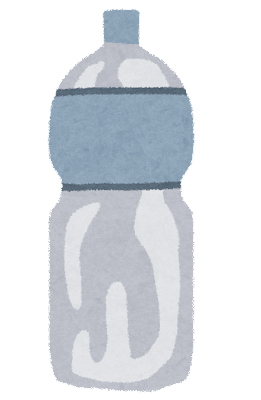 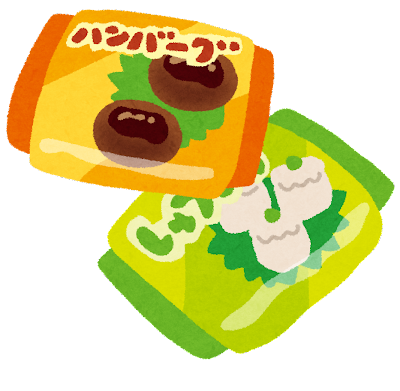 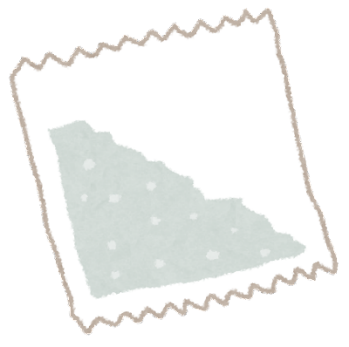 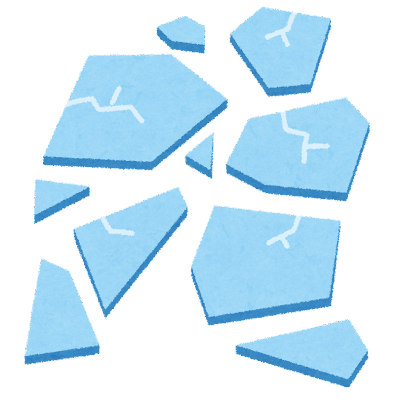 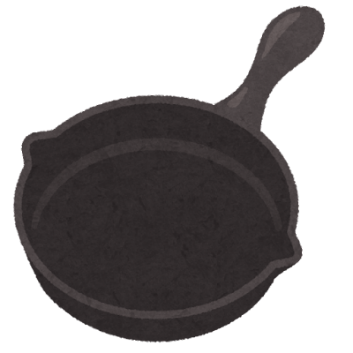 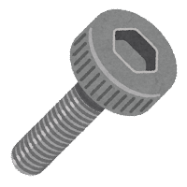 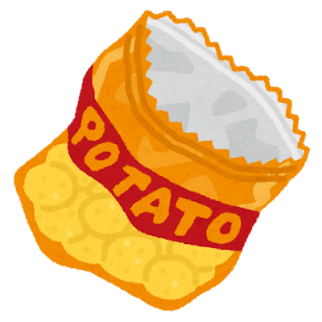 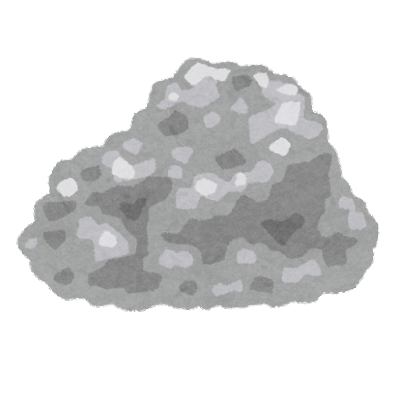 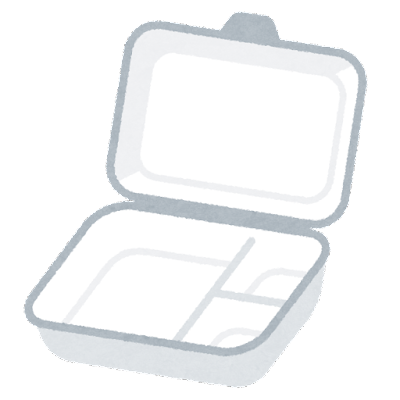 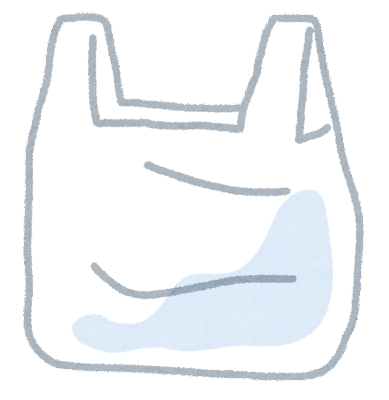 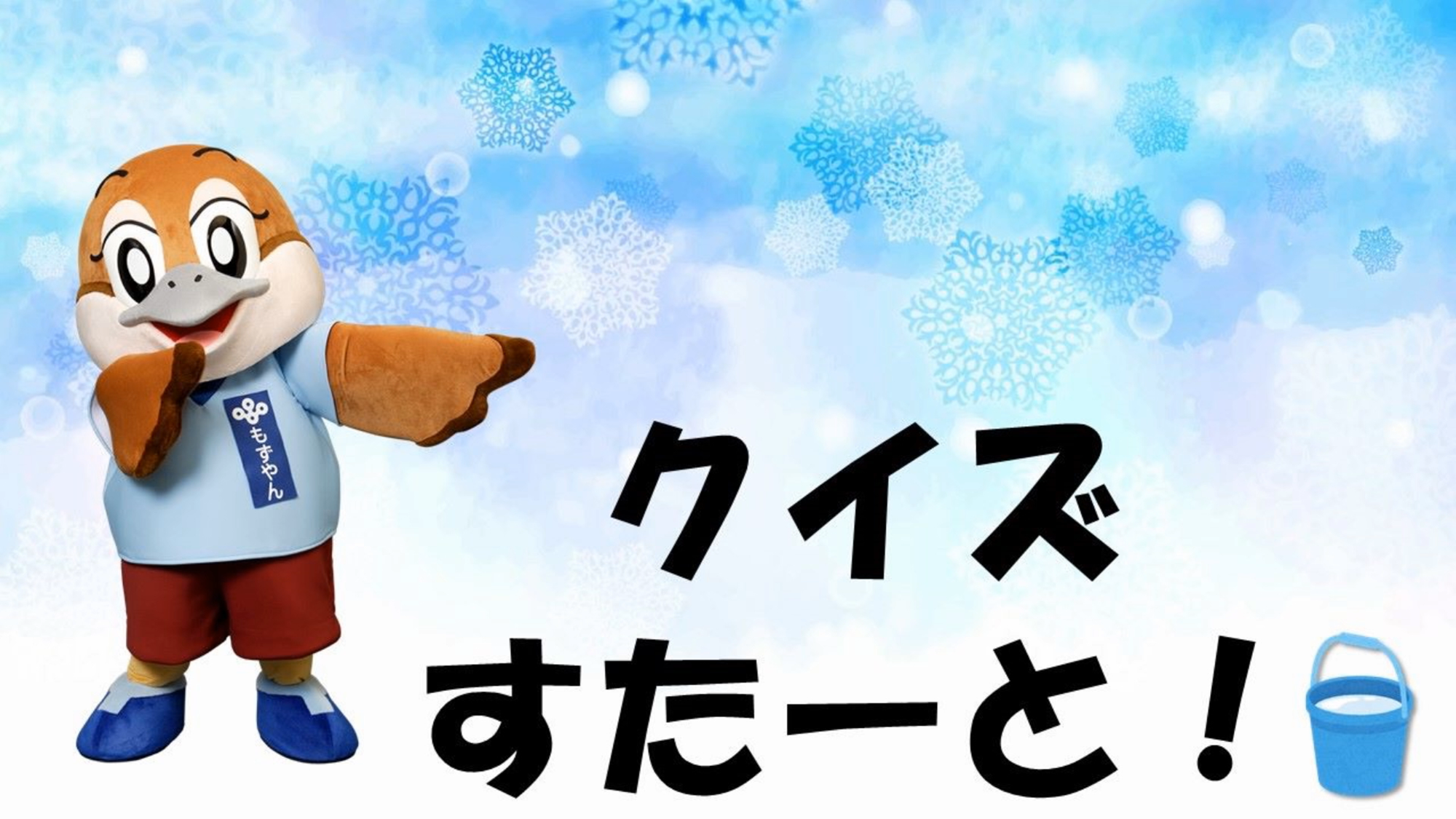 プラスチック
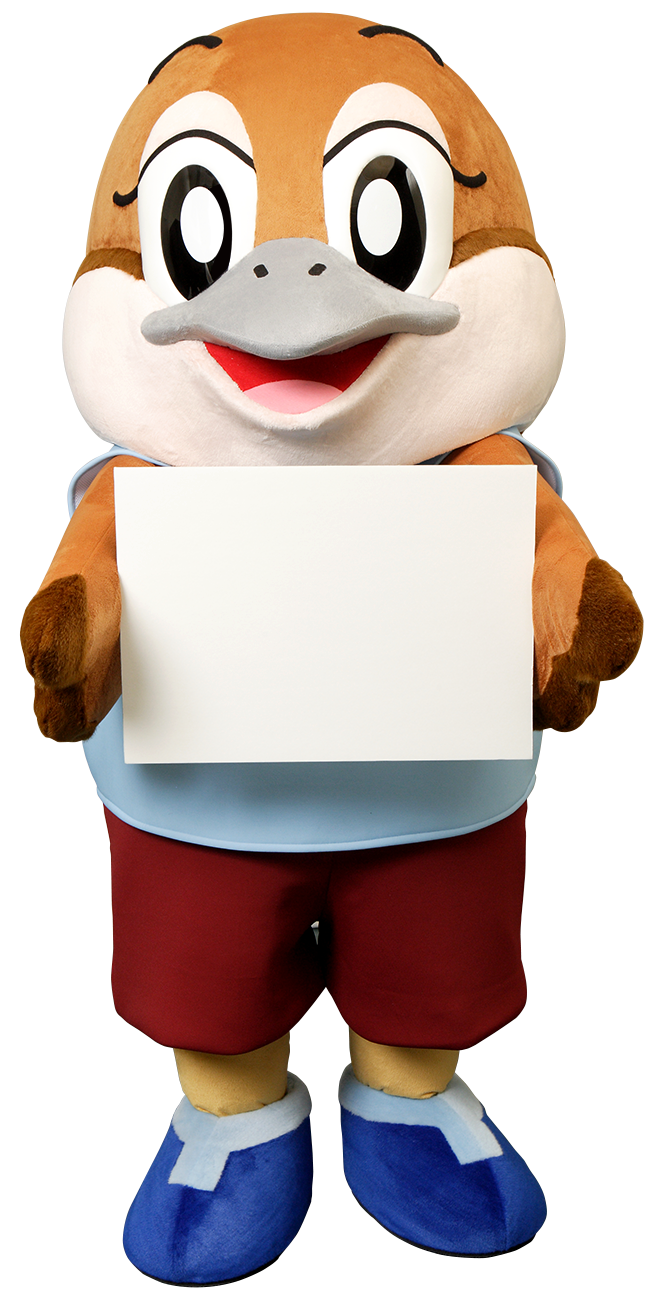 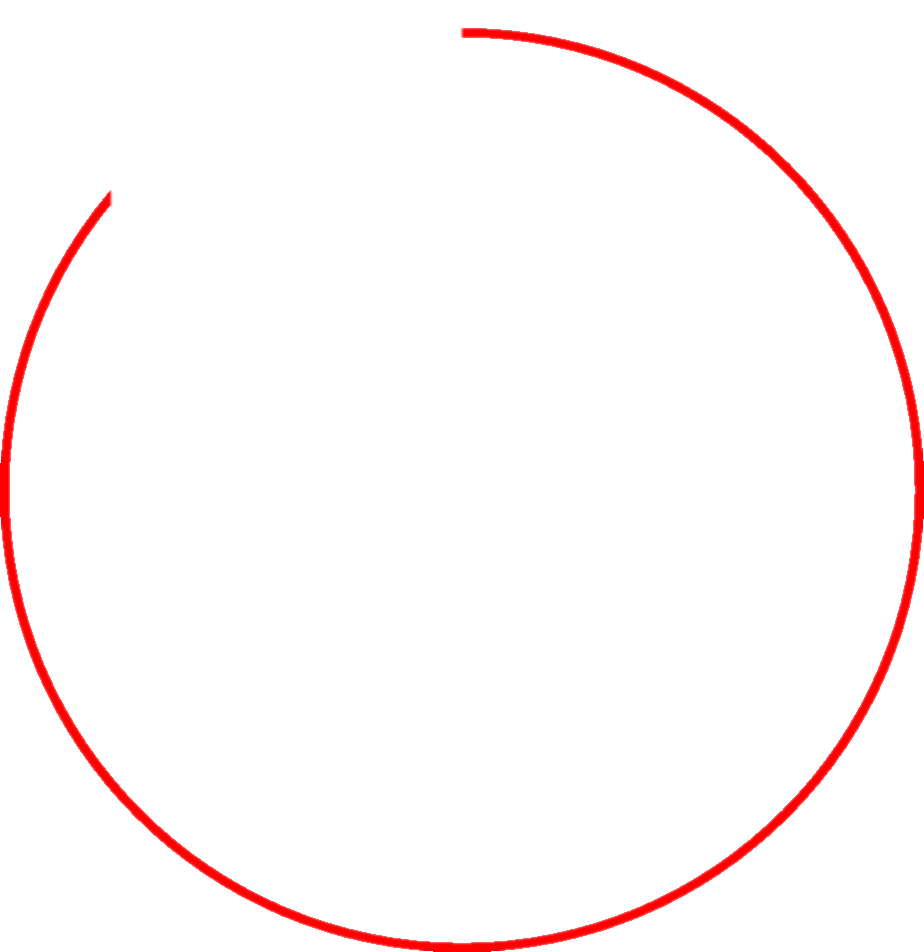 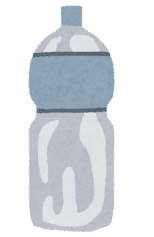 ぷ　ら　す　ち　っ　く
プラスチックが

全体の８割以上

ごみのなかには、

食品包装材

レジぶくろ

ペットボトル　などが多い
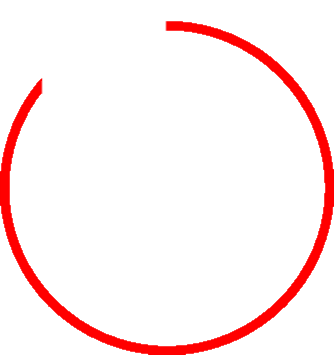 ぜんたい
①
わり　　いじょう
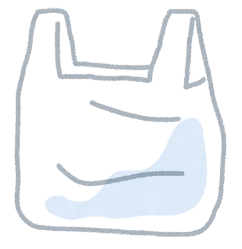 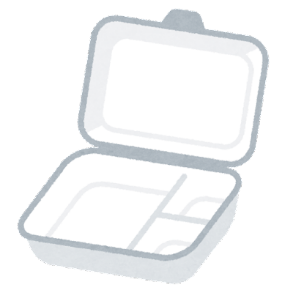 しょくひんほうそうざい
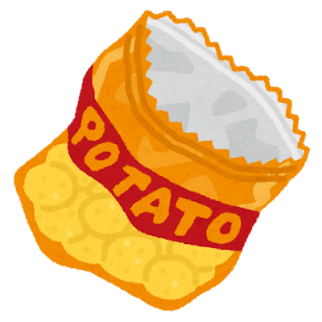 れじ
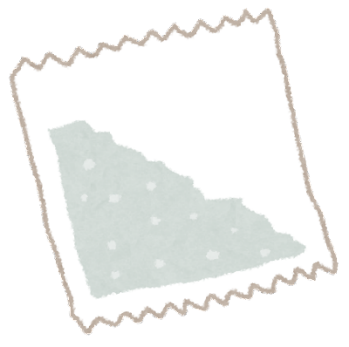 ぺっとぼとる
出典：環境省HP
かんがえてみよう！
海や川、まちの清掃

活動に参加しよう！
まいぼとる
マイボトル・

マイバッグを使おう！
うみ
せいそう
かわ
つか
まいばっぐ
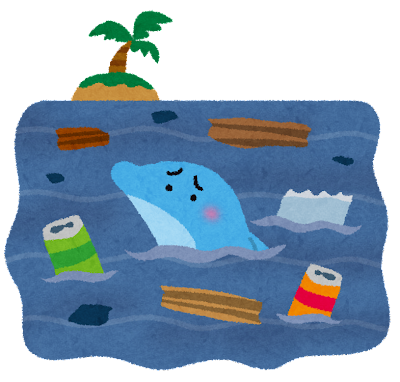 かつどう
さんか
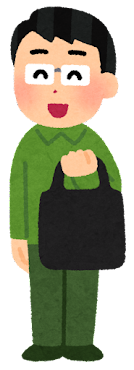 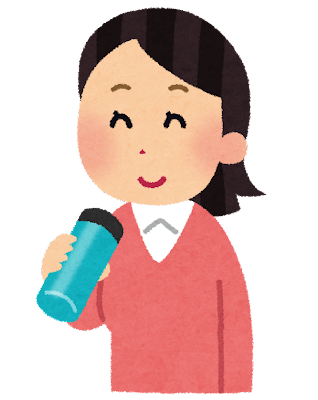 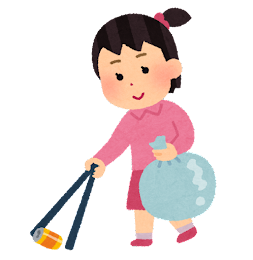 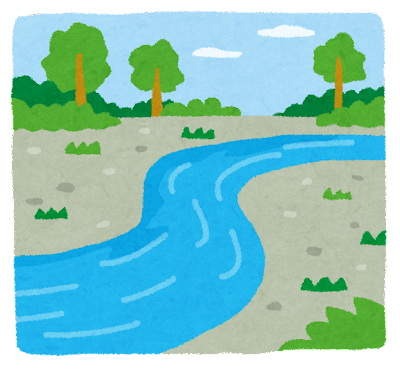 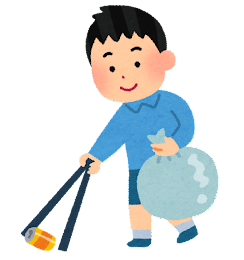 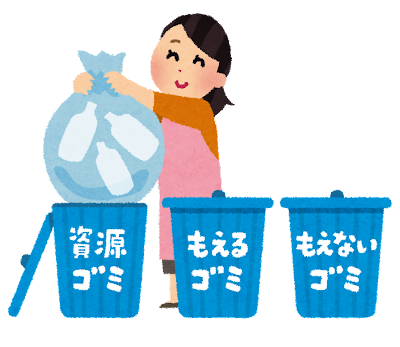 ごみのポイ捨てはしない
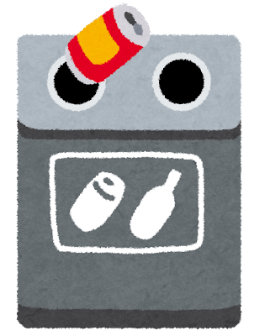 ぽいすて
クイズ③
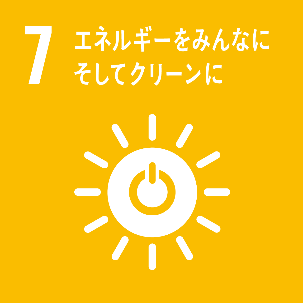 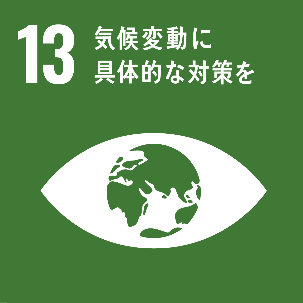 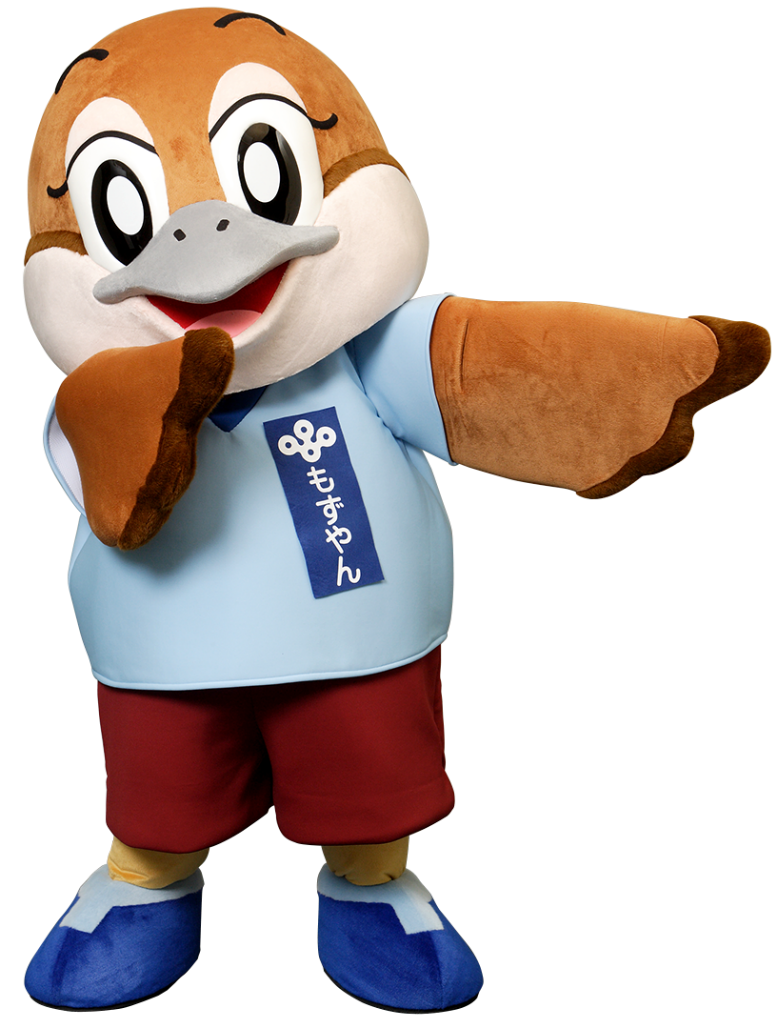 15
家庭から二酸化炭素が出る量

で１番多いのはどれ？
にさんかたんそ
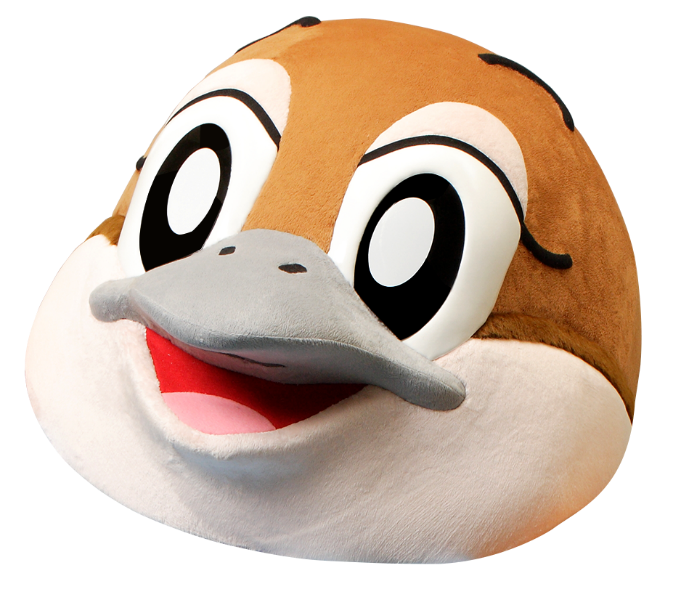 かてい
で
りょう
おお
ばん
だんぼう
じどうしゃ
① 照明・
　　 家電製品
しょうめい
③ 暖房
② 自動車
かでんせいひん
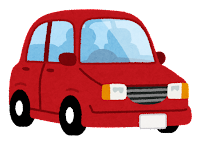 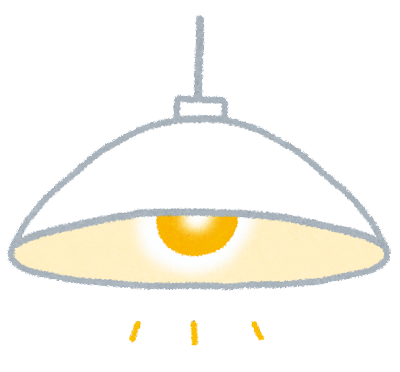 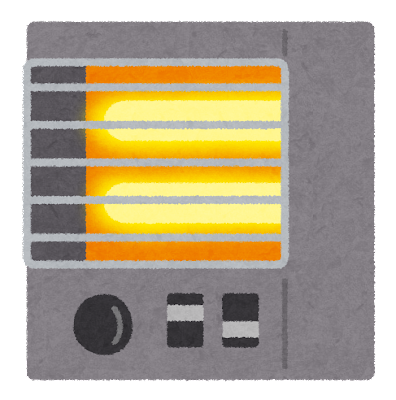 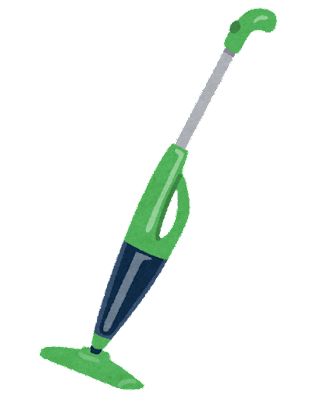 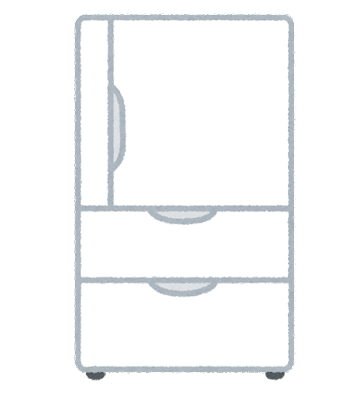 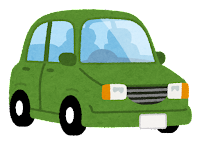 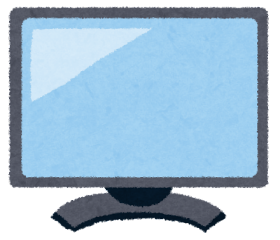 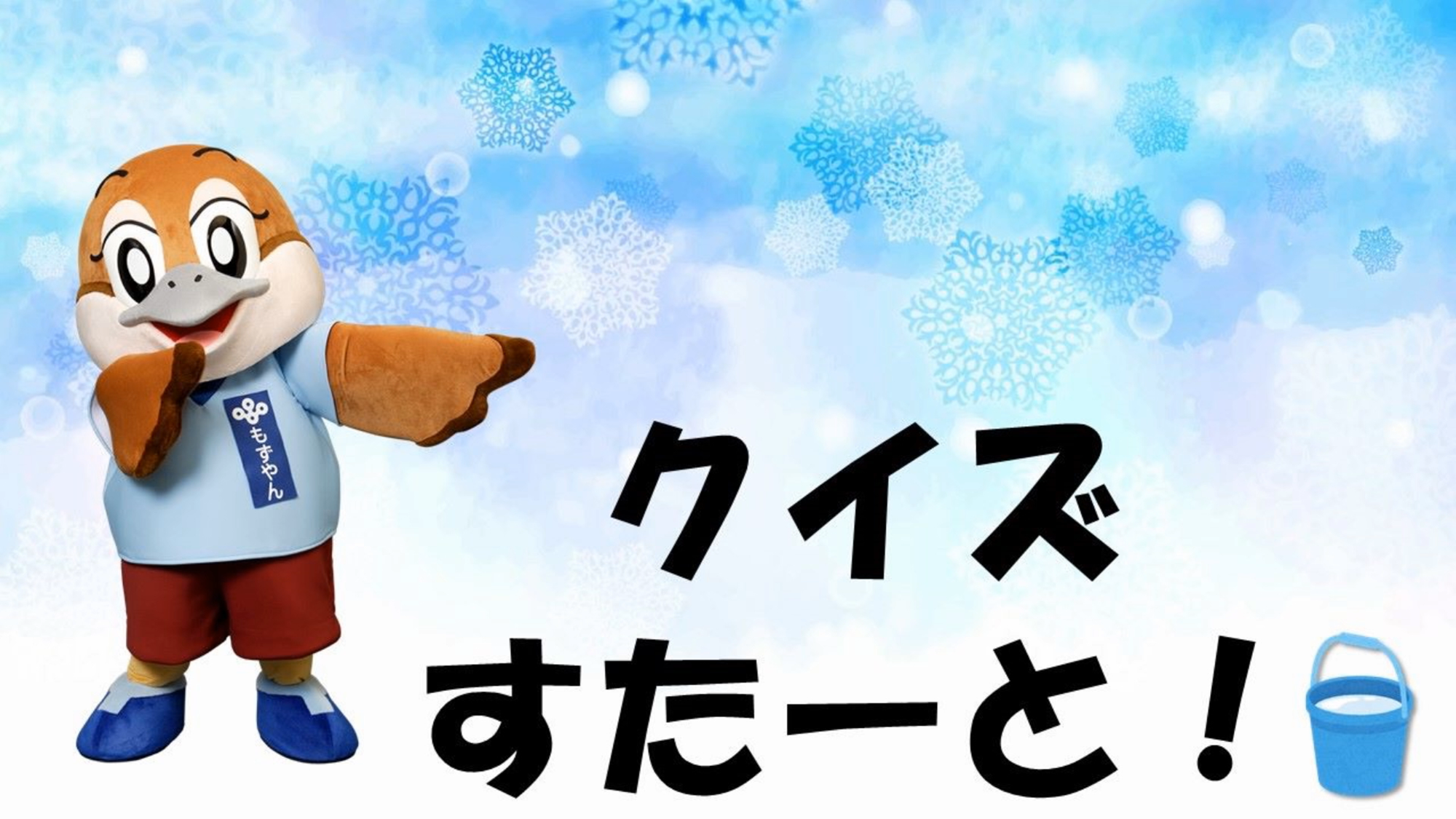 照明・
家電製品など
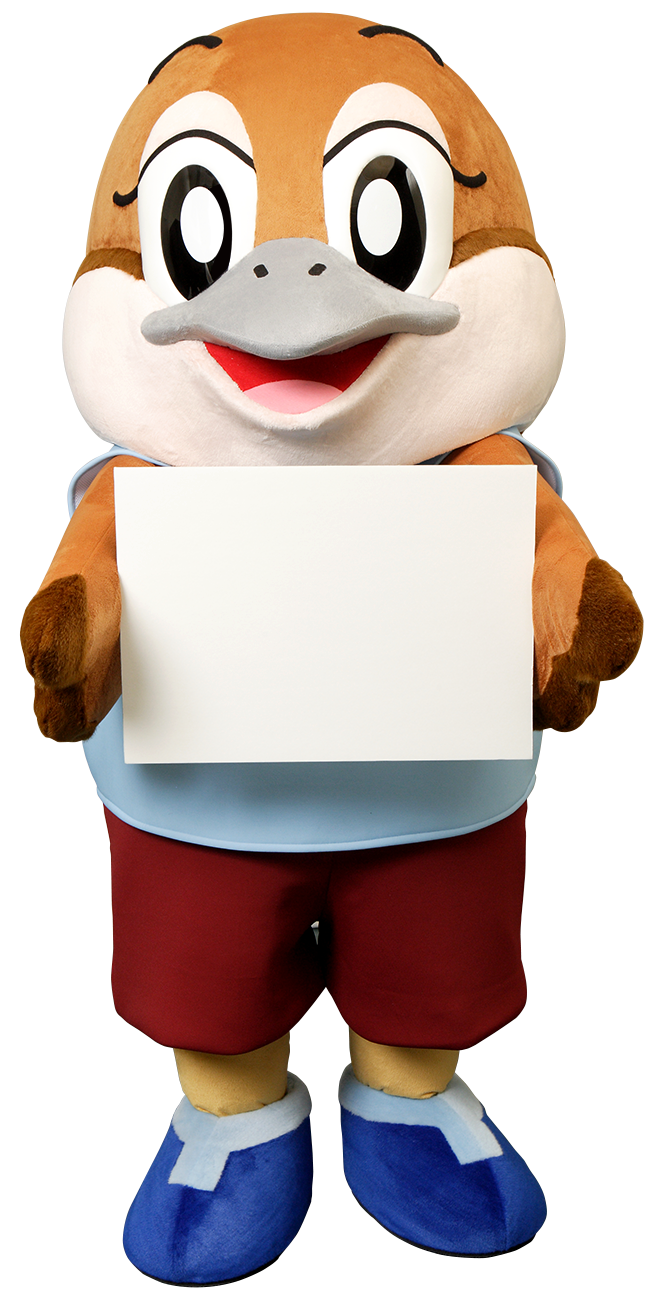 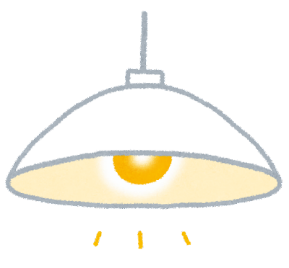 ①
たとえば、

・でんき

・れいぞうこ

・そうじき

・テレビ　など
2019年度
家庭からの
二酸化炭素排出量
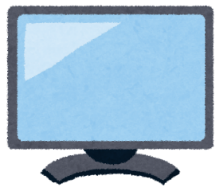 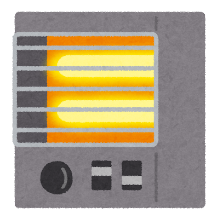 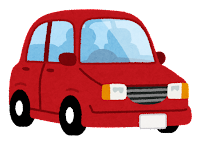 てれび
約3,917［kgCO2/世帯］
出典：温室効果ガスインベントリオフィス／全国地球温暖化防止活動推進センターウェブサイト（https://www.jccca.org/）
かんがえてみよう！
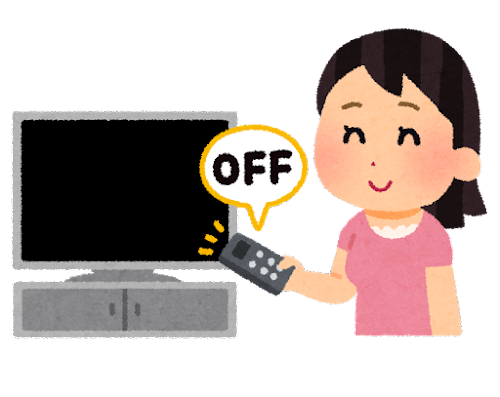 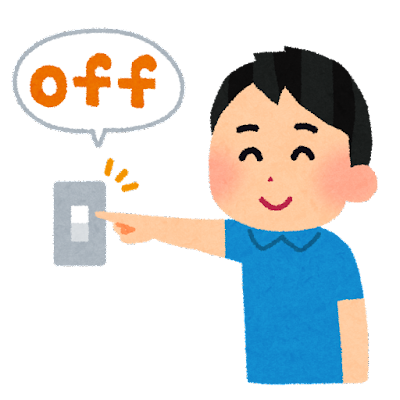 でんしゃ
つか
電車やバスを使おう!

ちかくなら歩く！
ばす
でんきは

こまめに消す！
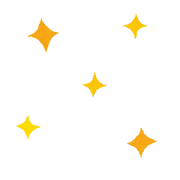 ある
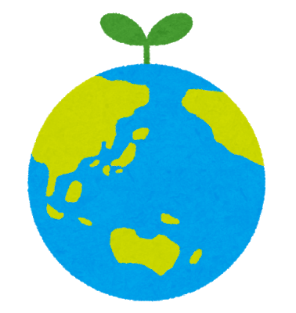 け
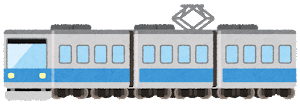 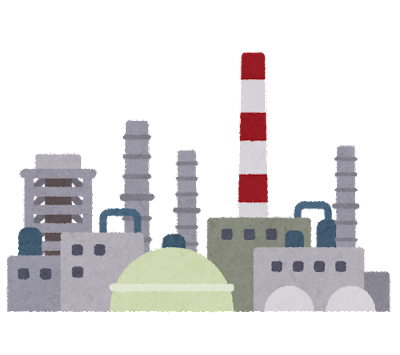 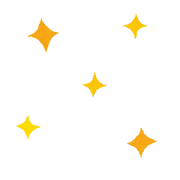 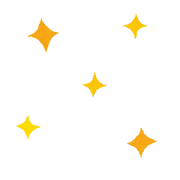 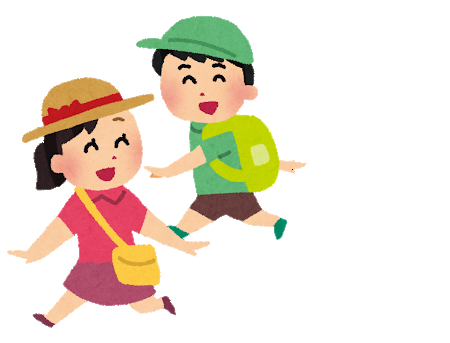 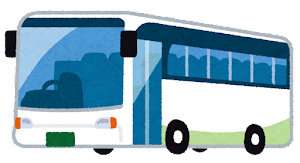 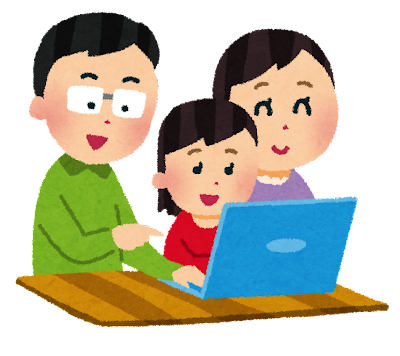 えねるぎー
エネルギーがどのように

作られているか知ろう！
つく
し
クイズ④
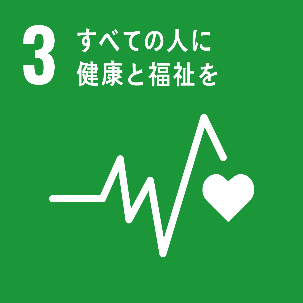 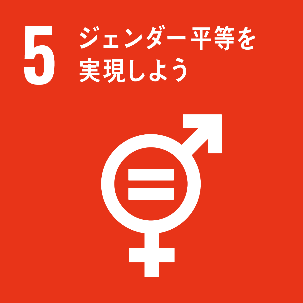 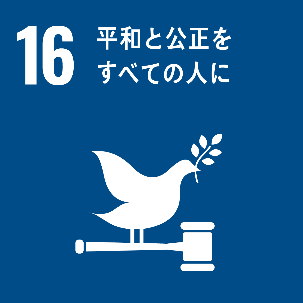 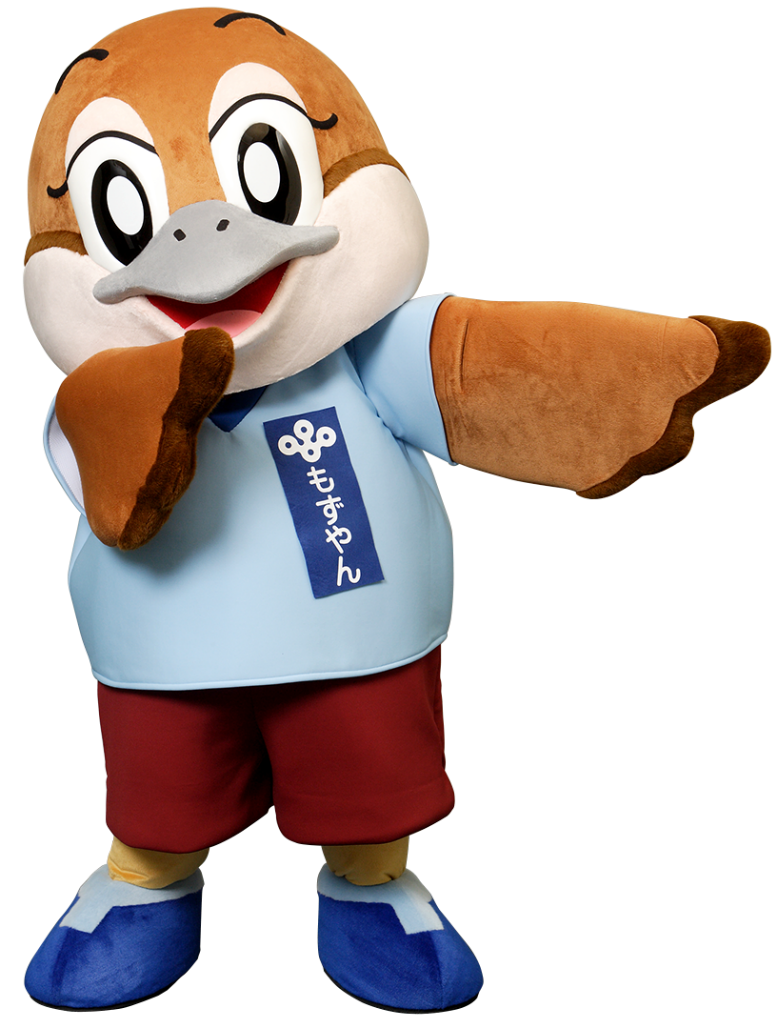 日本の幸せランキングは

何位だろう？（149ヵ国中）
しあわ
にほん
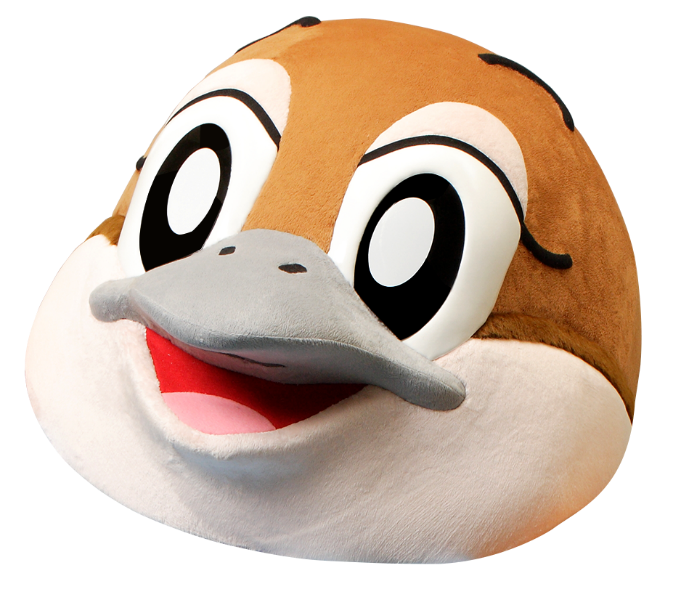 なんい
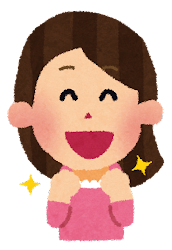 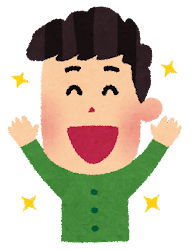 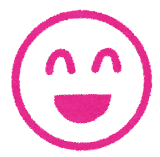 ① ６位
② ５６位
③ １２６位
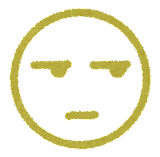 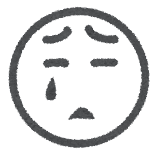 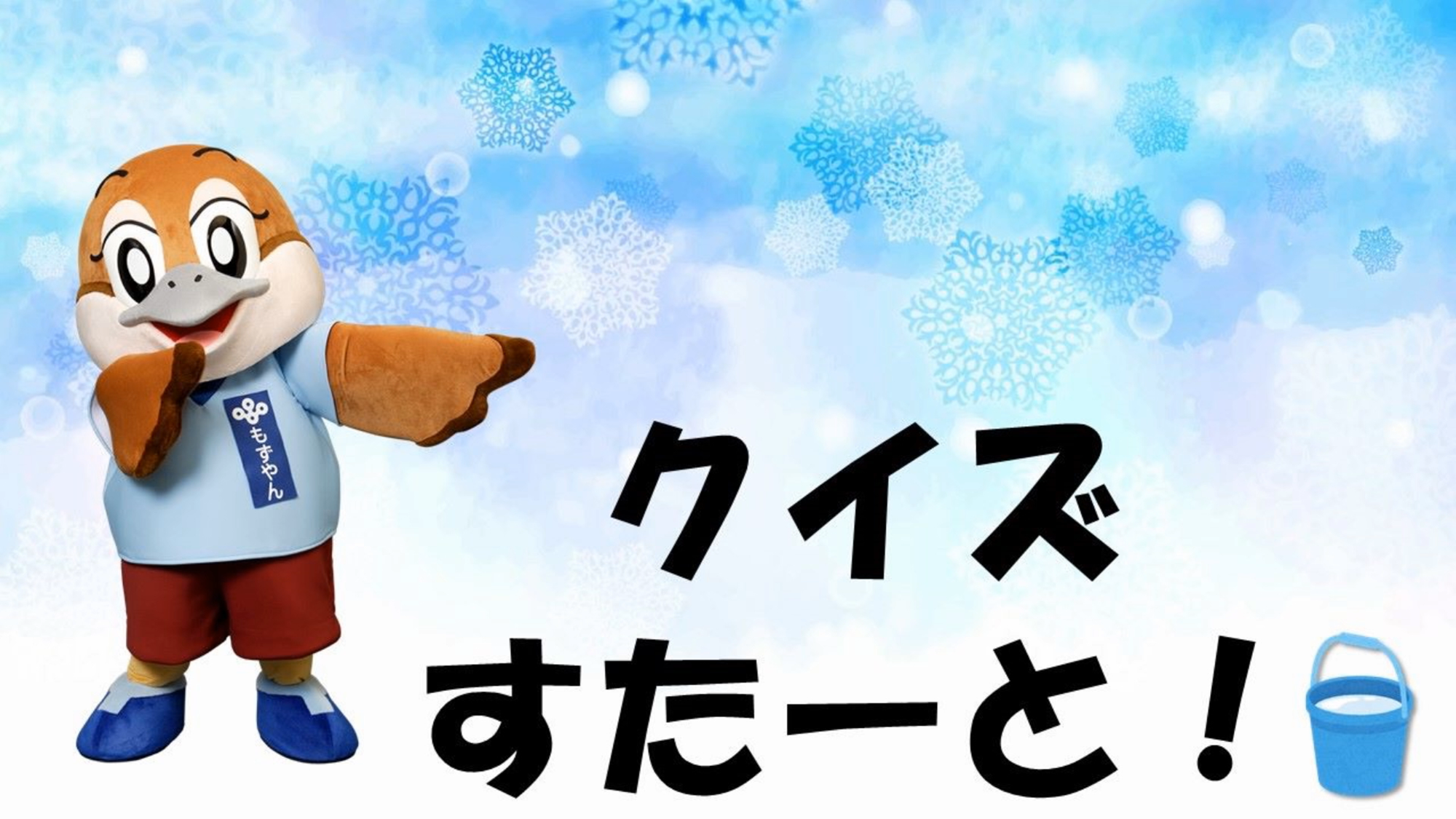 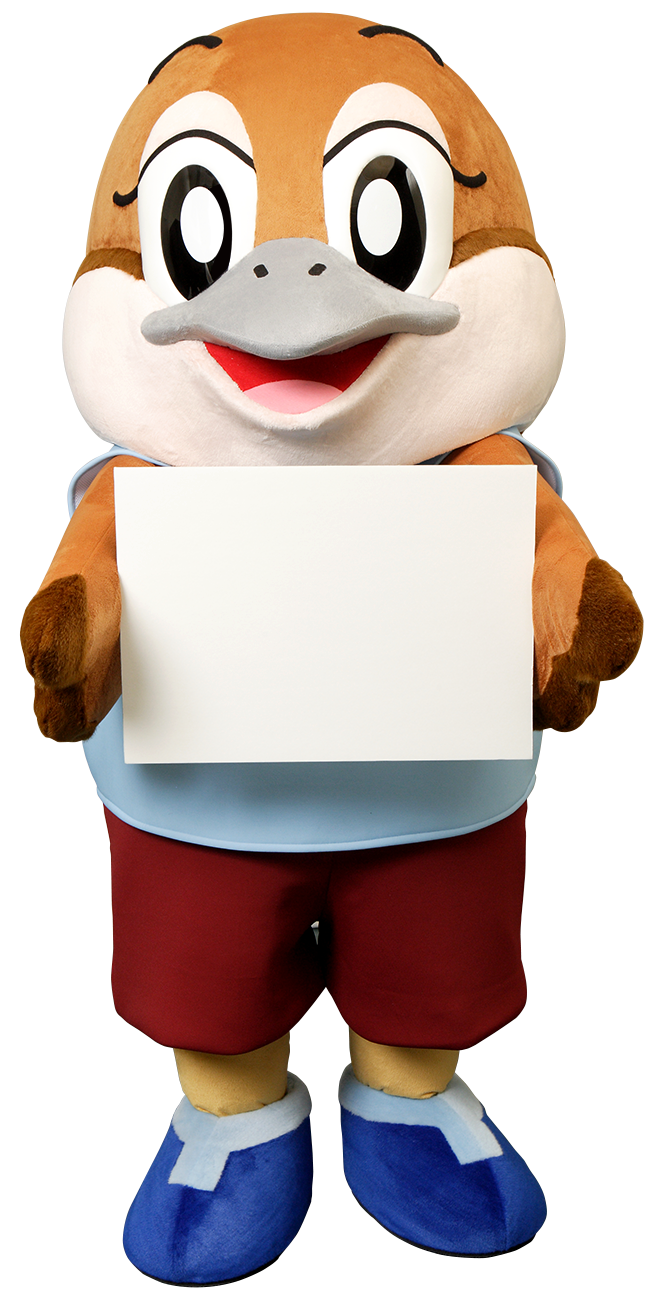 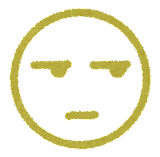 ５６位
しあ
たか
ど
幸せ度が高いことは、

みんなが

暮らしやすい社会でもある！

あなたのまわりは

どうでしょうか？
②
しゃかい
く
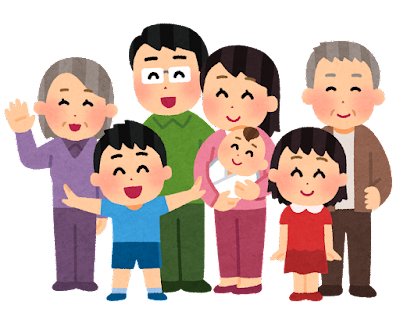 出典：World Happiness Report2021
かんがえてみよう！
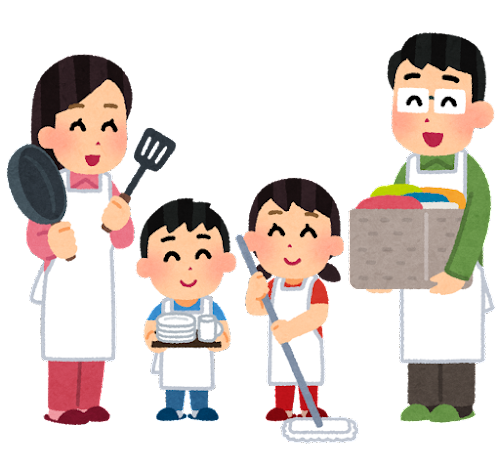 家事はみんなでしよう！

みんなはお手伝いしてるかな？
かじ
てつだ
きょうみ
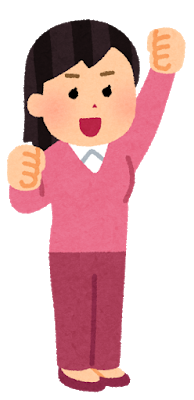 こせい
興味のある

ボランティアに

参加してみよう
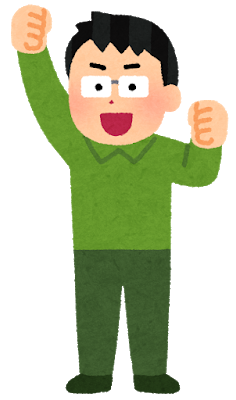 みんなの個性や違い

を受け入れることも

大事！
ちが
ぼらんてぃあ
う
い
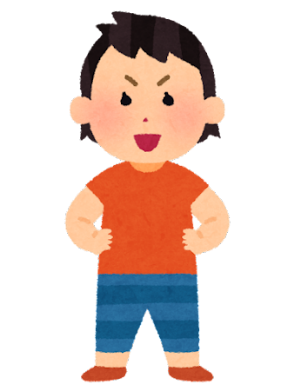 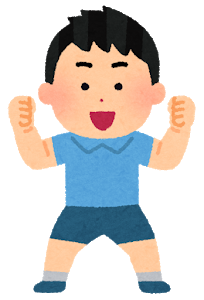 さんか
だいじ
ちきゅう
みらい
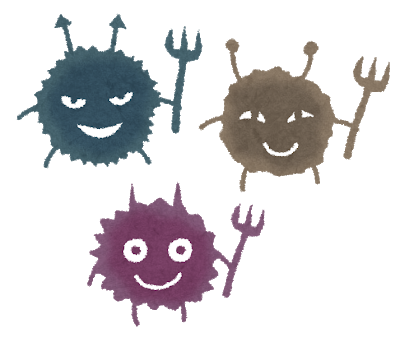 みんなの地球の未来はどうなる・・・？
感染症が広がる？
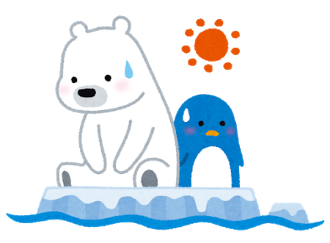 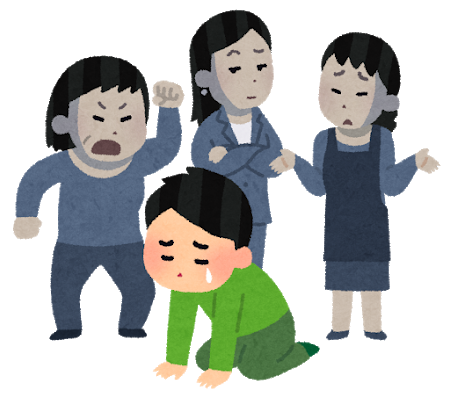 どんどん暑くなる？
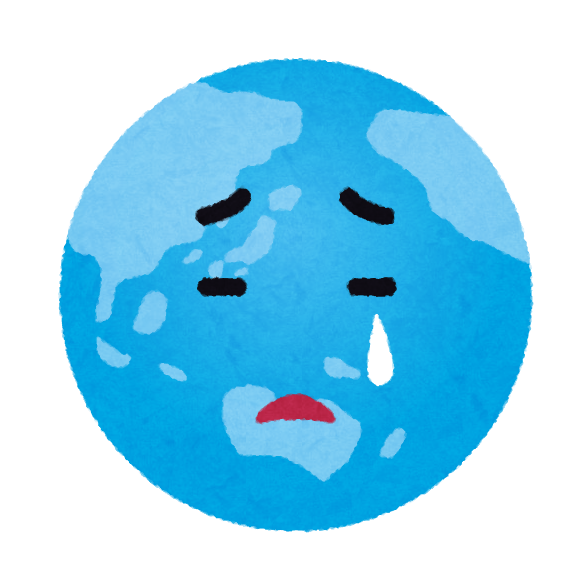 さまざまな差別がある？
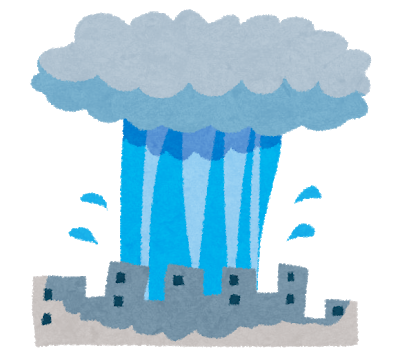 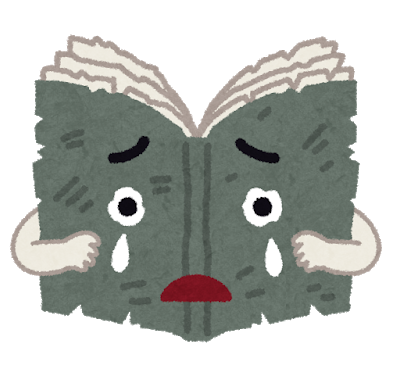 大雨や台風が増える？
勉強ができない子どもがいる？
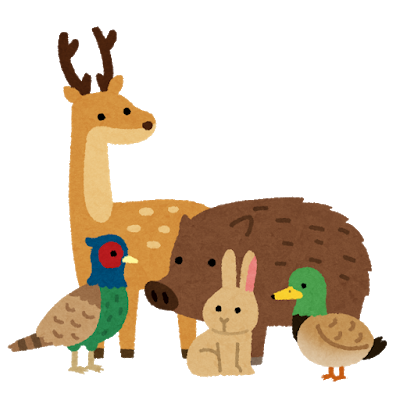 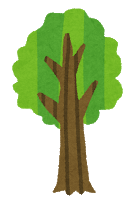 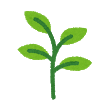 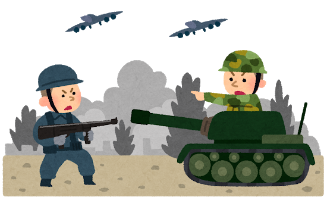 いき物の種類が減る？
紛争が終わらない？
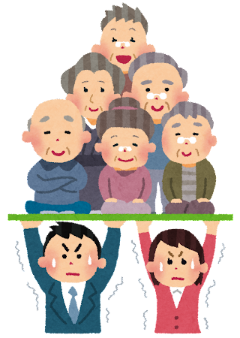 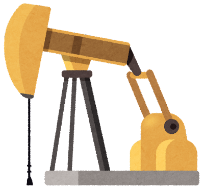 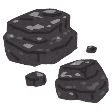 エネルギーが無くなる？
お年寄りが増え子どもが少ない？
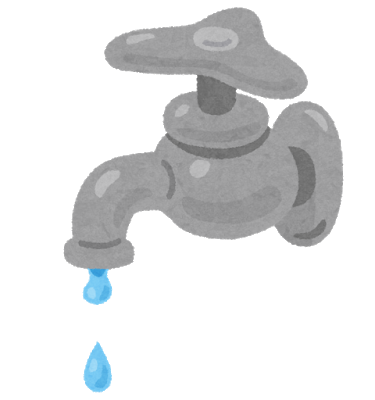 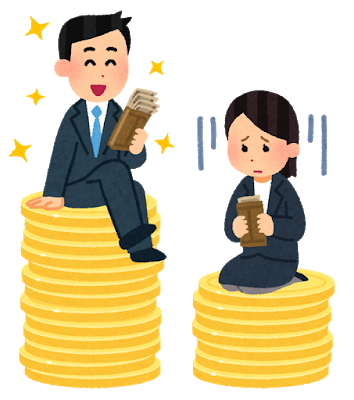 水が足りない？
生活するためのお金がない人がいる？
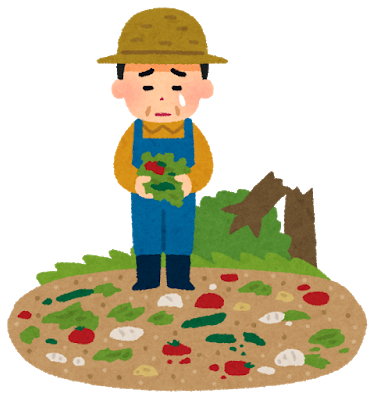 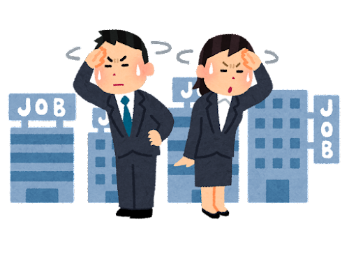 地方の元気が無くなる？
若い人の仕事が無くなる？
せかい
よりよい世界をつくるための、SDGs
（えす・でぃー・じーず）
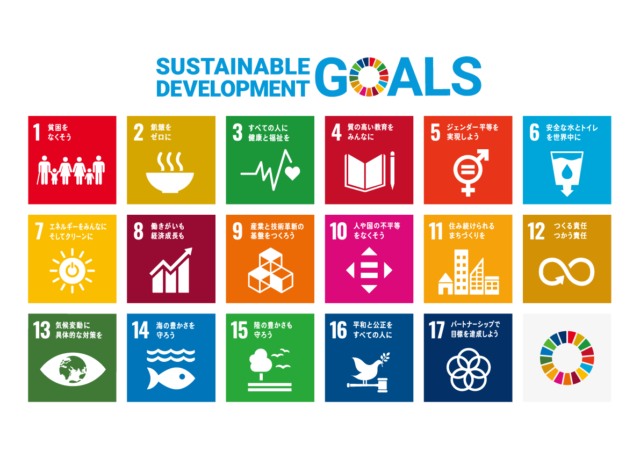 せかい
よりよい世界をつくるための、SDGs
（えす・でぃー・じーず）
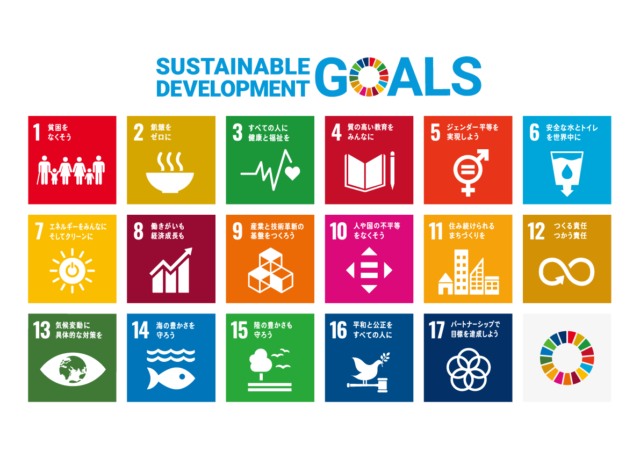 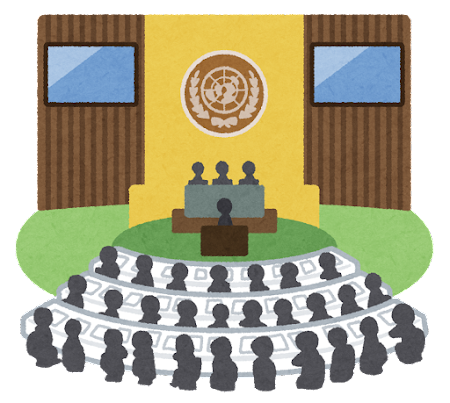 くにぐに
せかい
世界の193の国々が

みんなで考えた

「17の目標」
かんが
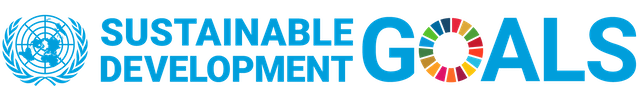 もくひょう
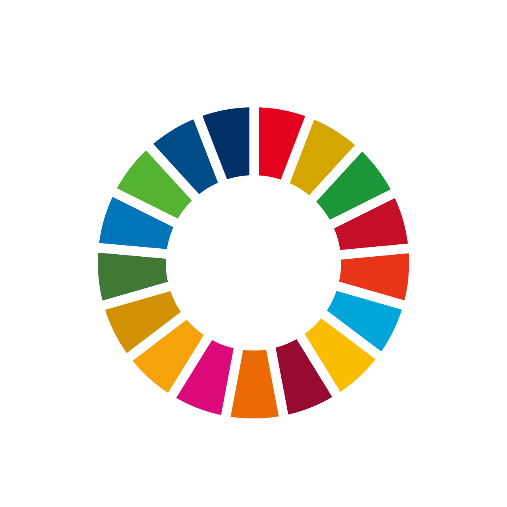 クイズ⑦
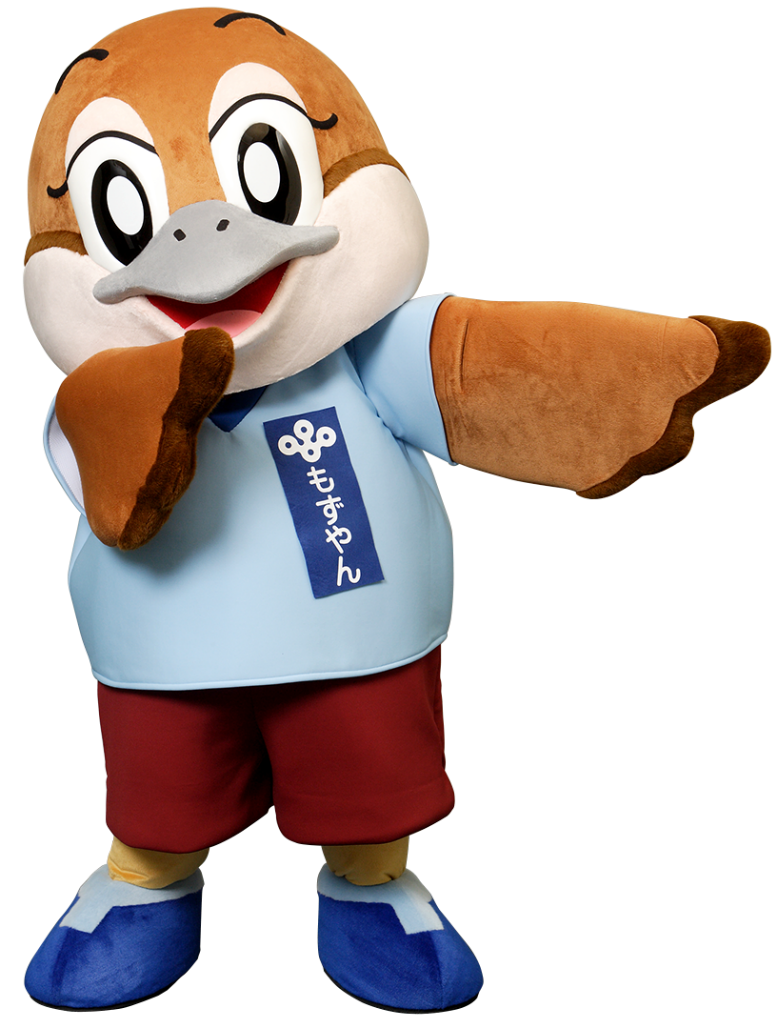 SDGsの17のゴールは、
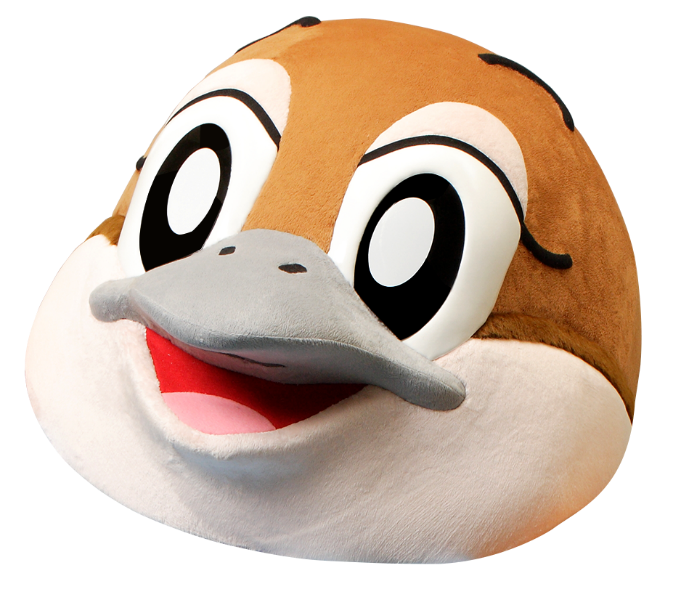 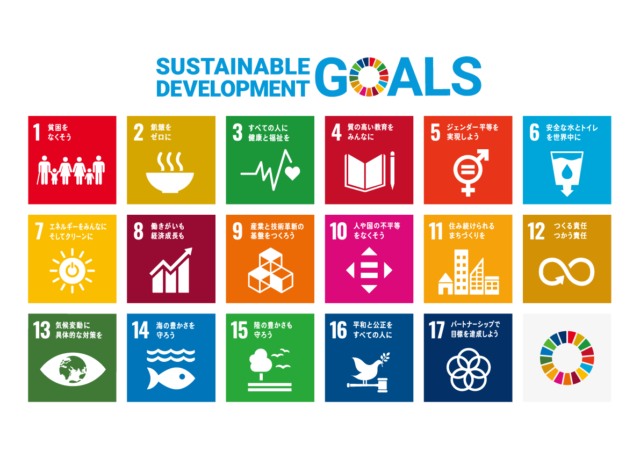 もくひょう
① それぞれ、ばらばらの目標である
② すべて、つながっている
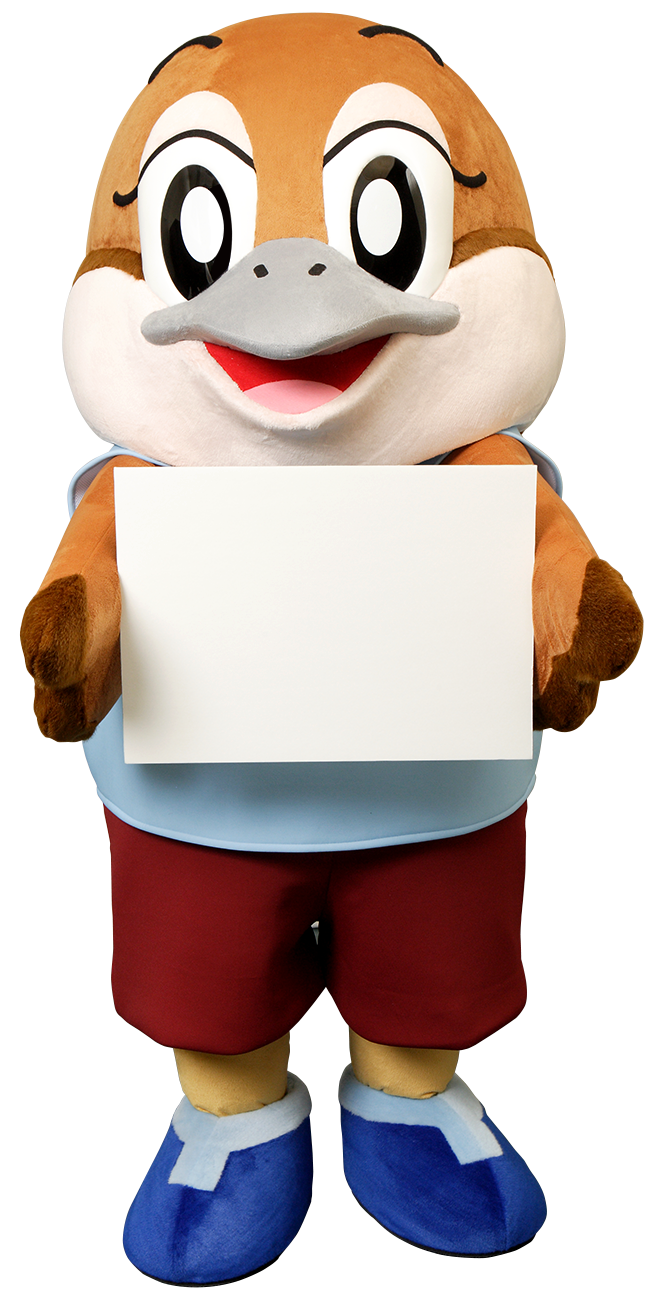 すべて、つながっている
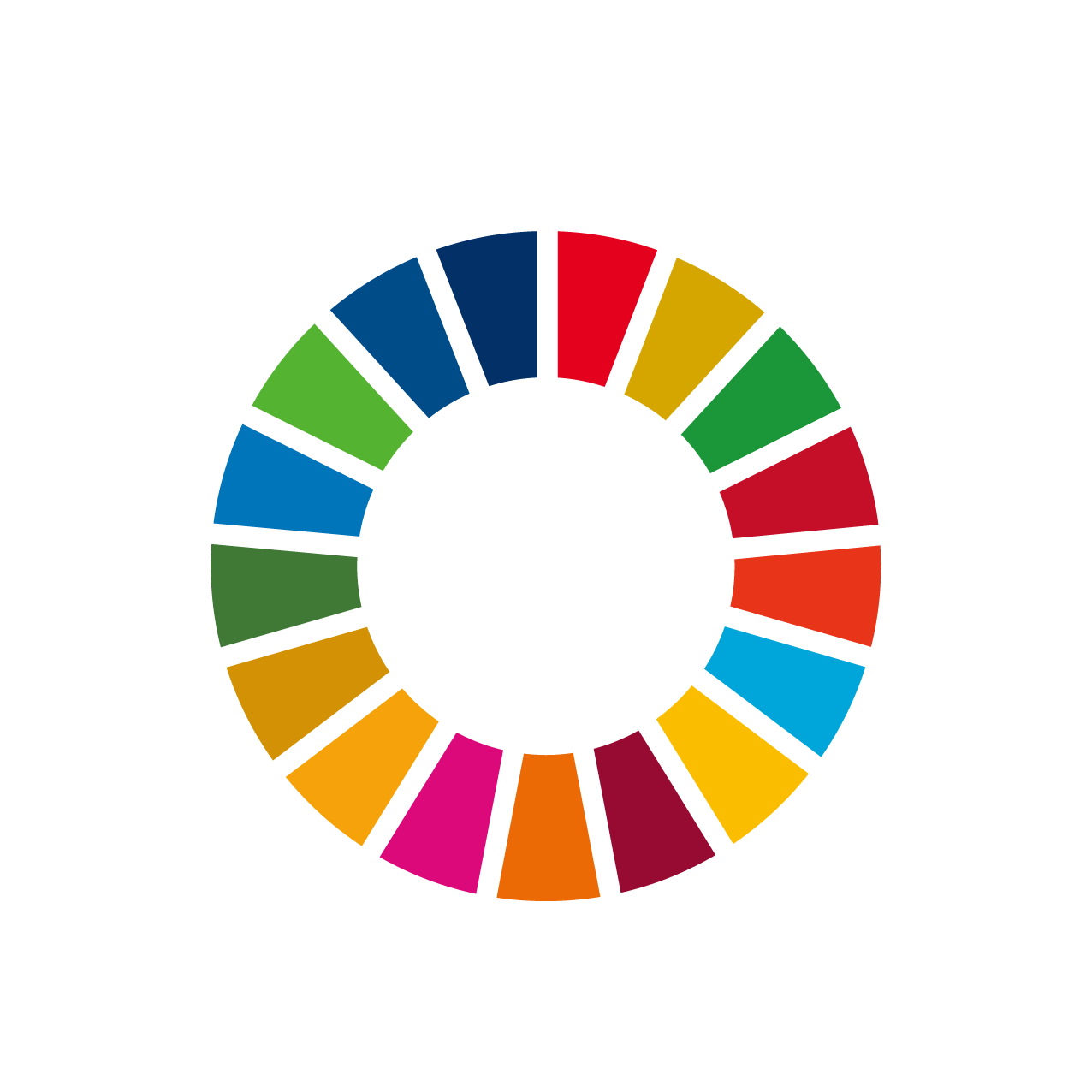 ②
ラストクイズ!!
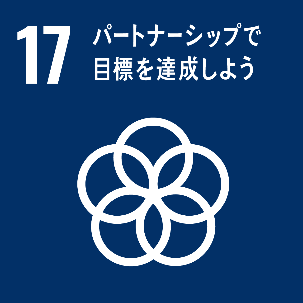 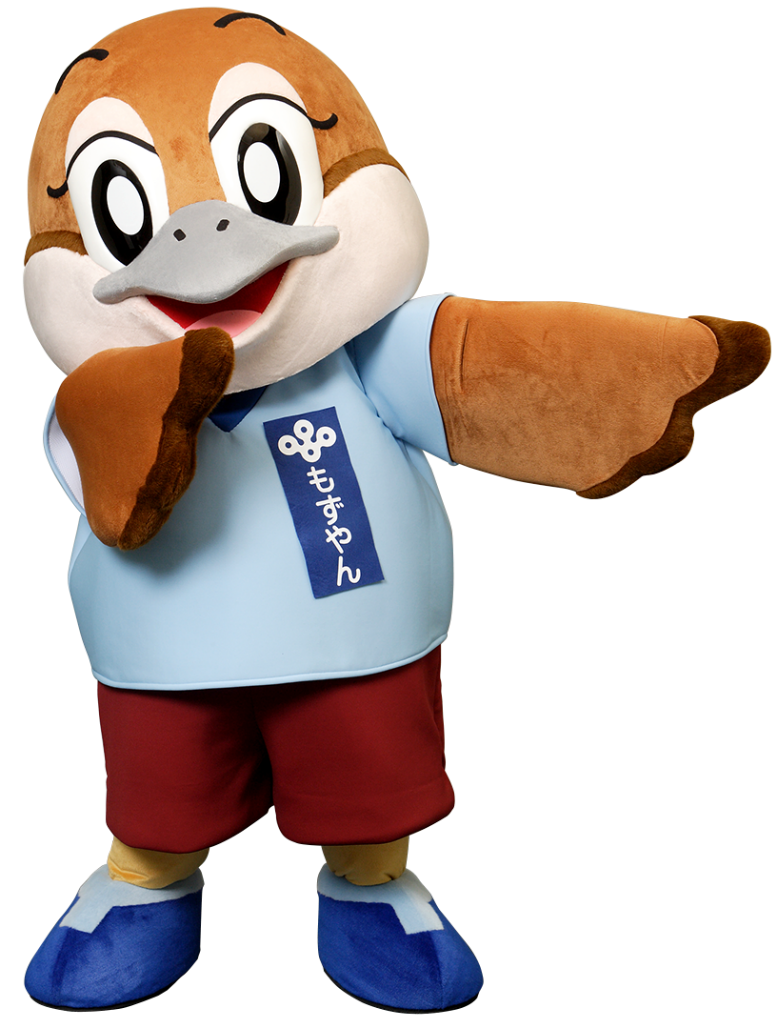 31
SDGsの目標達成のために

必要なことはなに？
もくひょうたっせい
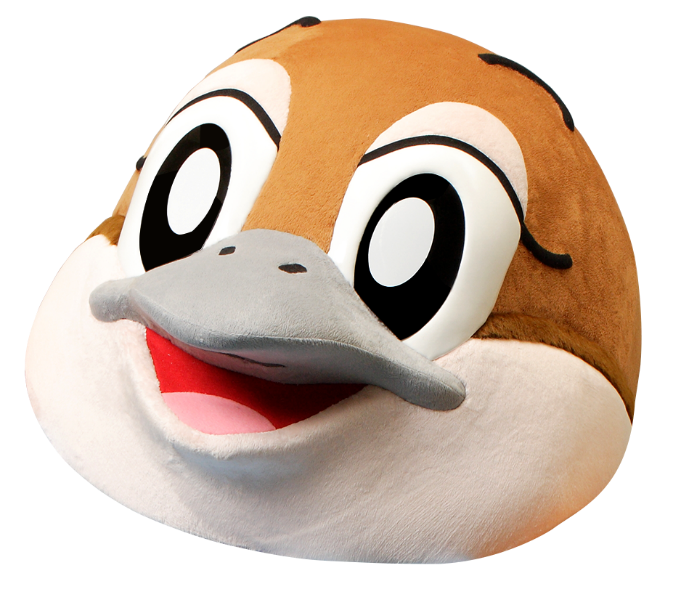 えす・でぃー・じーず
ひつよう
く
と
くに
① 国がそれぞれ取り組むこと
② 誰かが取り組むこと
③ みんなで一緒に取り組むこと
だれ
く
と
いっしょ
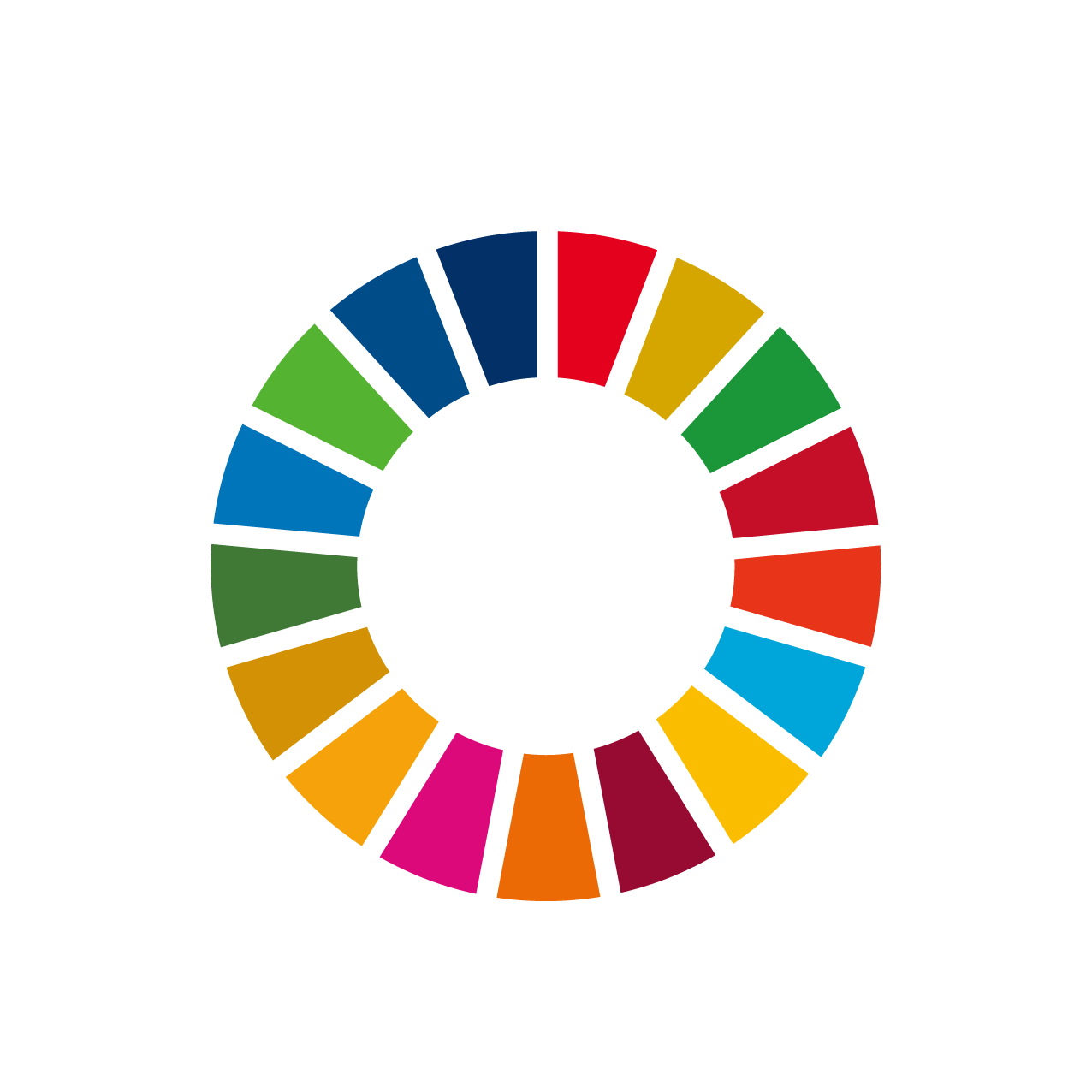 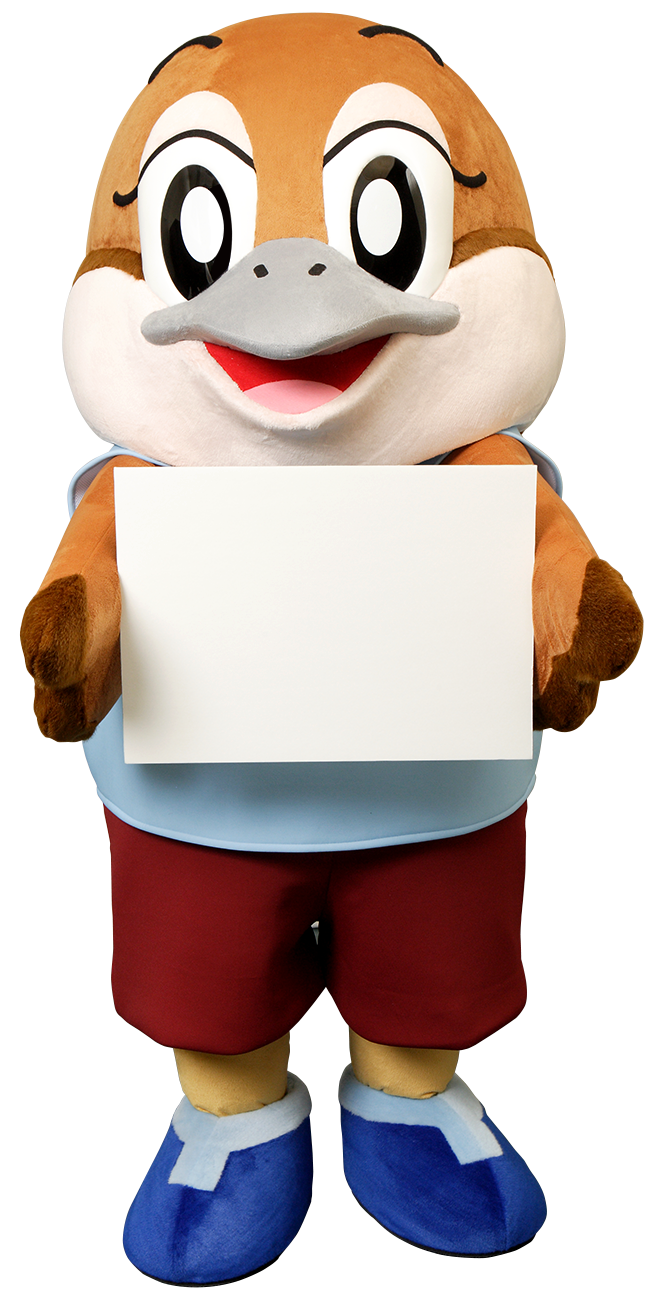 みんなで一緒に
取り組むこと
③
かぞく
とも
家族や友だち、

地域の人たちと協力して、

できることからチャレンジしてみよう！
ちいき
きょうりょく
ちゃれんじ
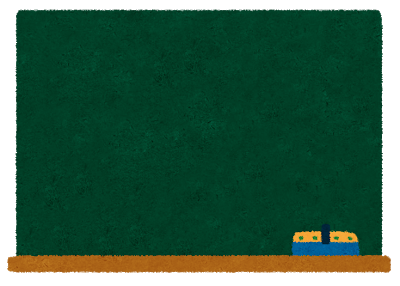 みんなの
SDGsのチャレンジがたくさん！！
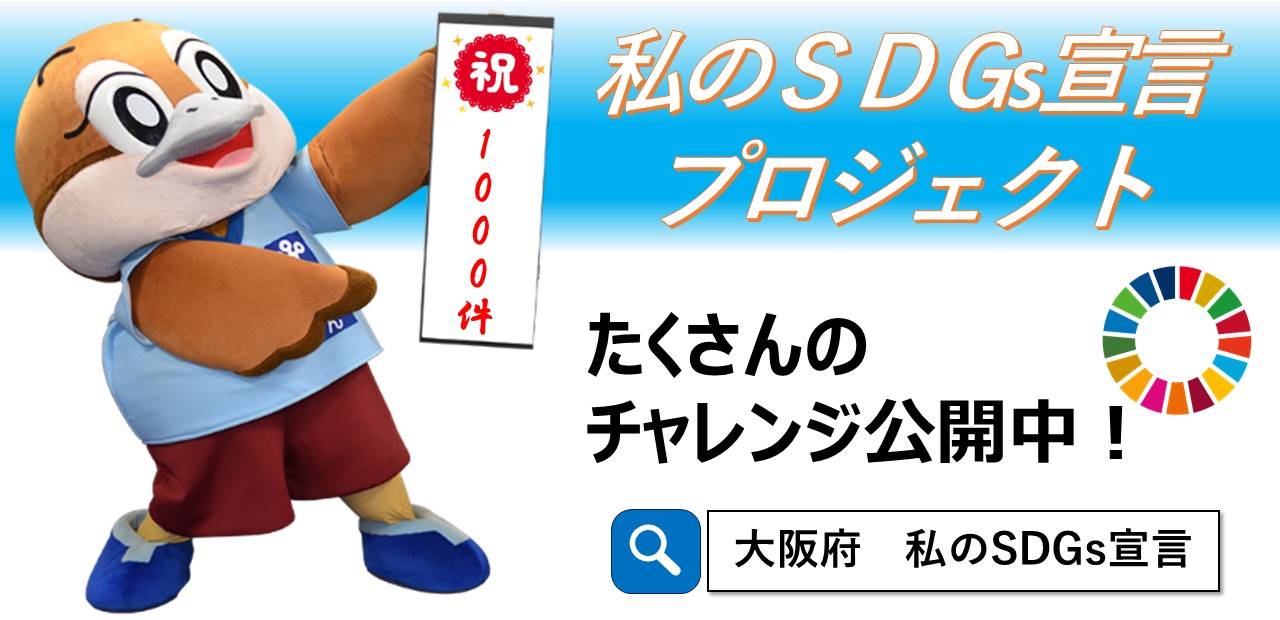 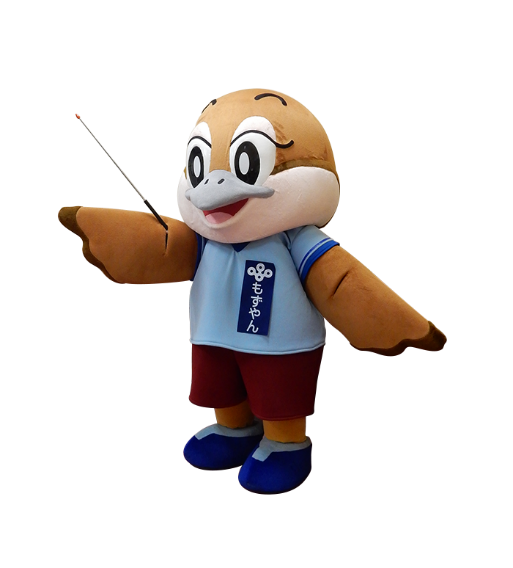 ホームページを見てみよう！
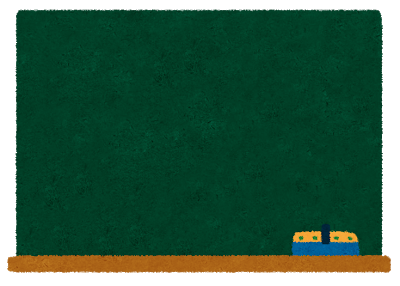 ～さいごに～

みなさんが知ったこと・学んだことを

家族や友だちに話してみよう！
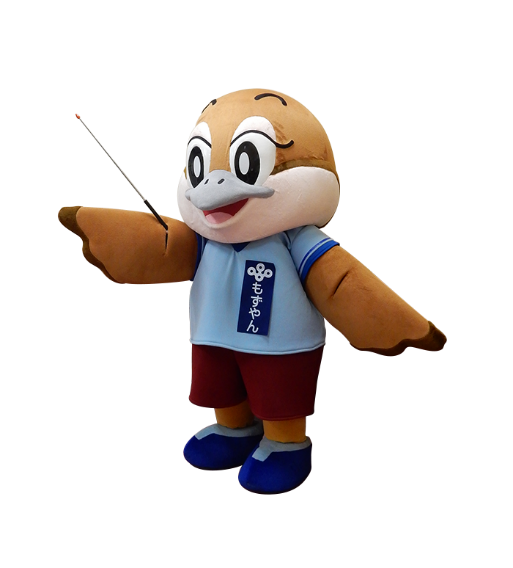 まな
し
かぞく
とも
はな
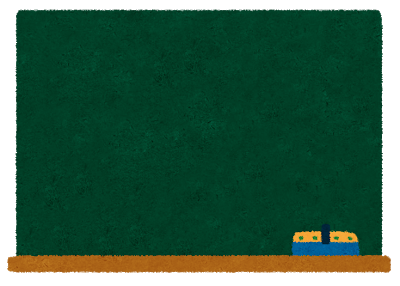 ～さいごに～

アンケートへの回答をお願いします！
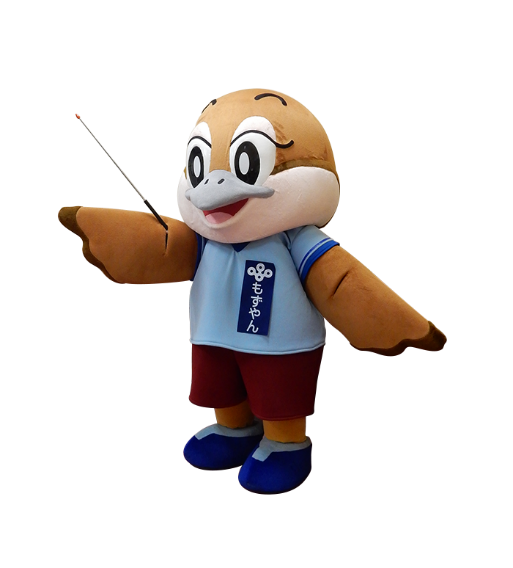